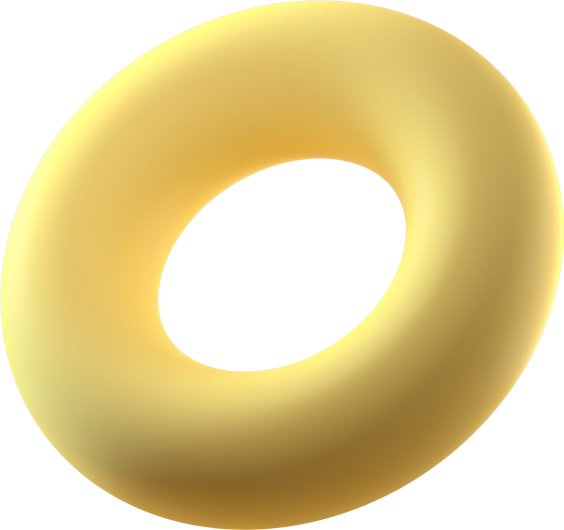 CHÀO MỪNG CÁC EM 
ĐẾN VỚI BÀI HỌC HÔM NAY!
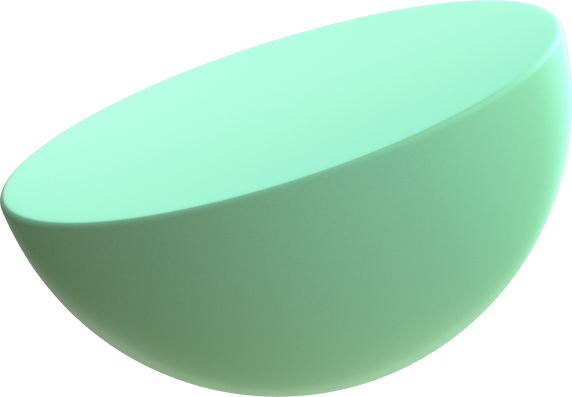 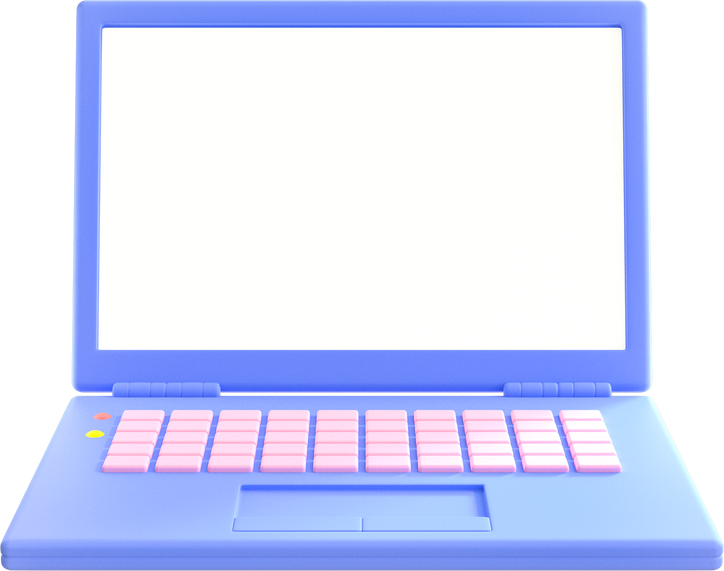 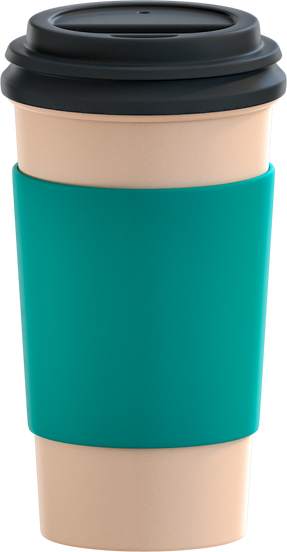 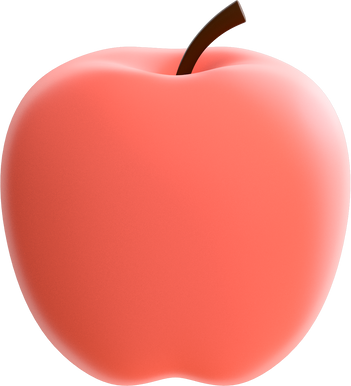 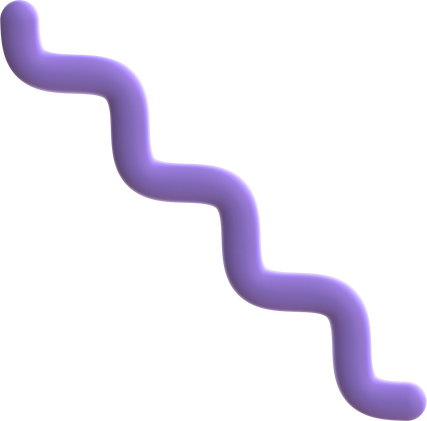 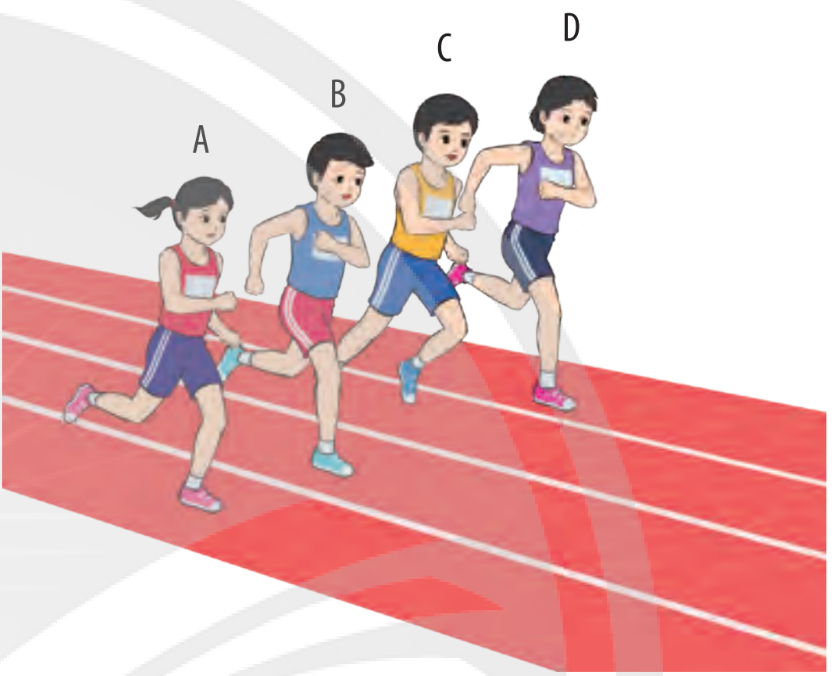 Có những cách nào để xác định được học sinh chạy nhanh nhất, chậm nhất trong một cuộc thi chạy?
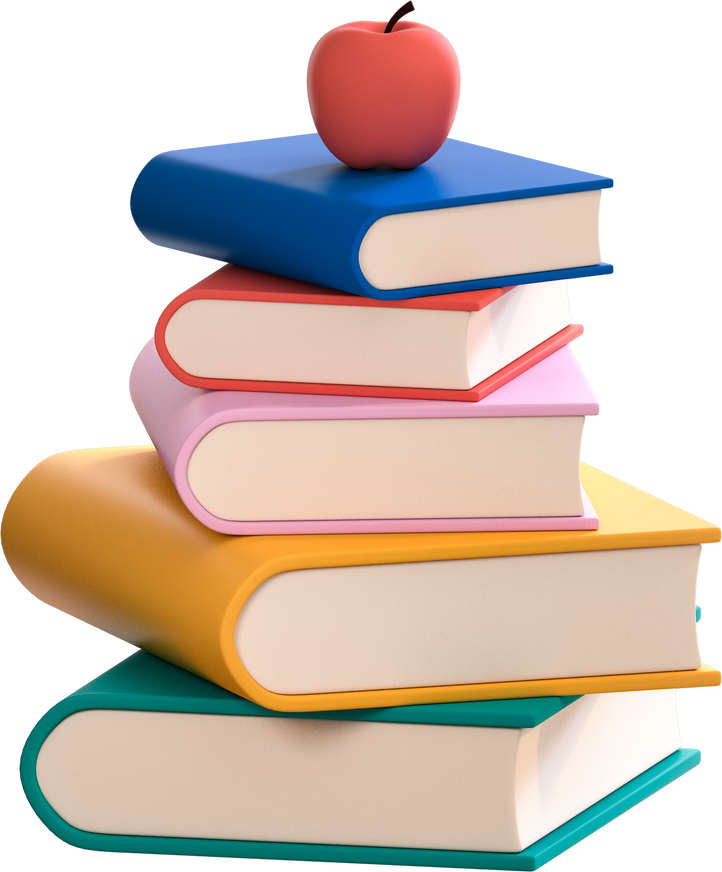 CHỦ ĐỀ 3. TỐC ĐỘ 
BÀI 8. TỐC ĐỘ CHUYỂN ĐỘNG
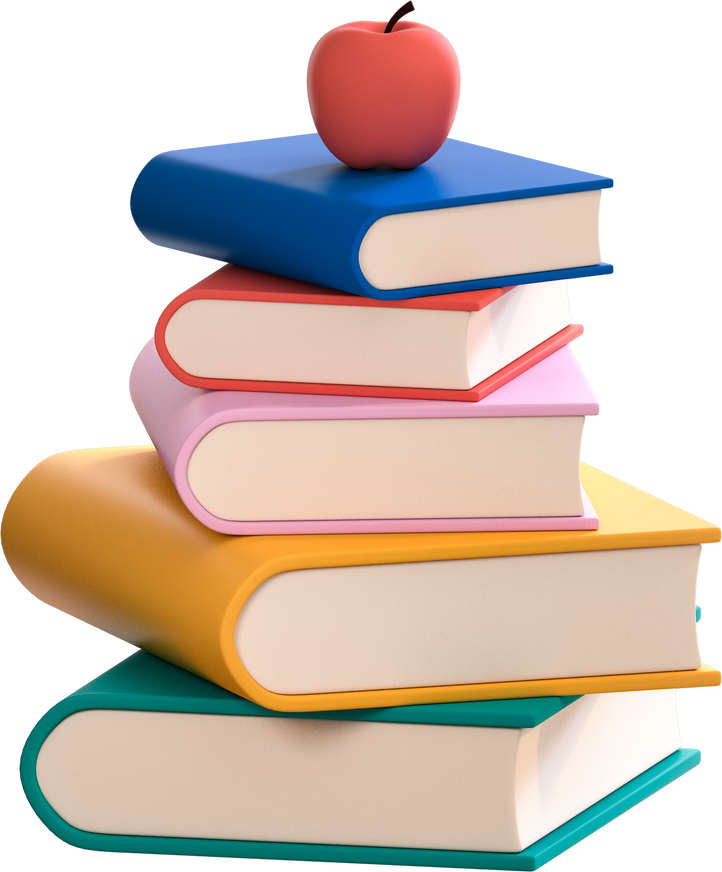 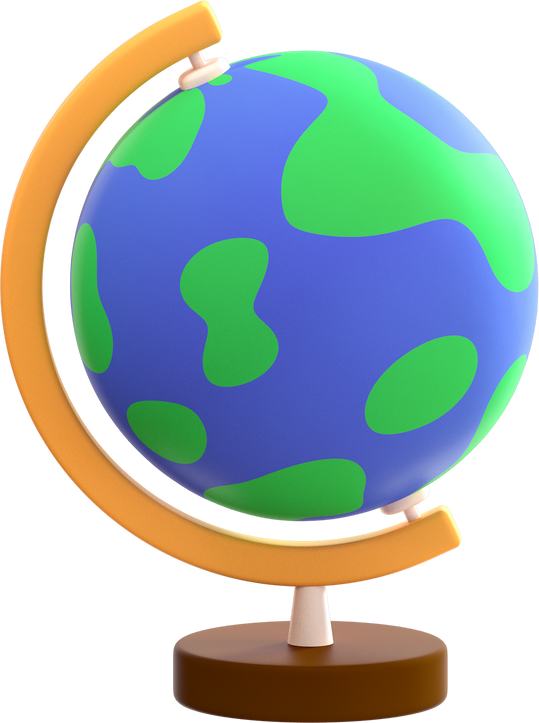 NỘI DUNG BÀI HỌC
Tìm hiểu ý nghĩ của tốc độ
1
2
Tìm hiểu công thức tính tốc độ
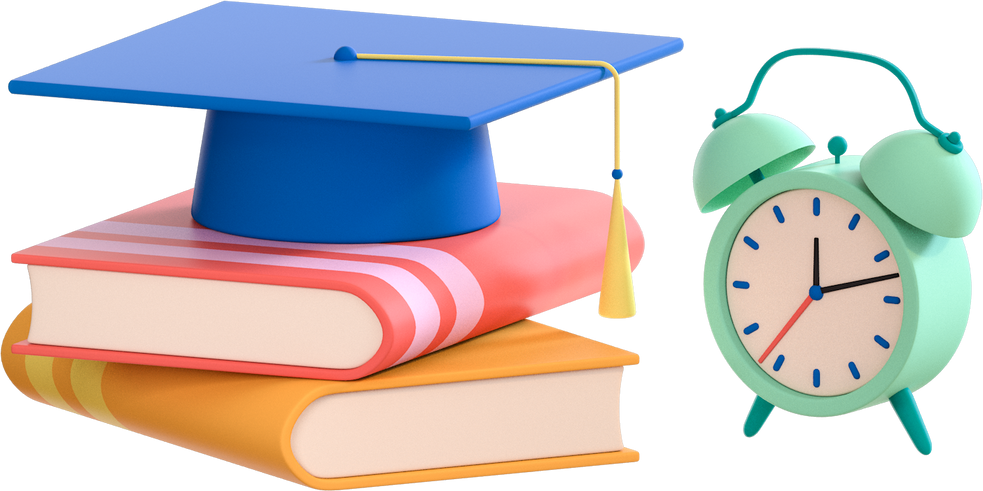 Tìm hiểu đơn vị đo tốc độ
3
1. Tốc độ
* Tìm hiểu ý nghĩa của tốc độ 
Để  xác định độ nhanh, chậm của mỗi học sinh trong cuộc thi chúng ta có thể: 
So sánh thời gian chạy trên cùng quãng đường 60m của mỗi học sinh. 
So sánh quãng đường chạy được trong cùng khoảng thời gian 1s của mỗi học sinh.
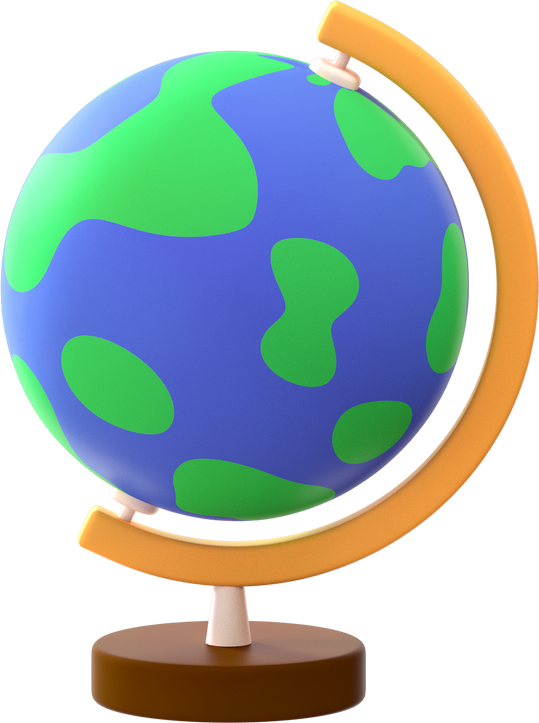 Quan sát bảng 8.1 và trả lời các câu hỏi.
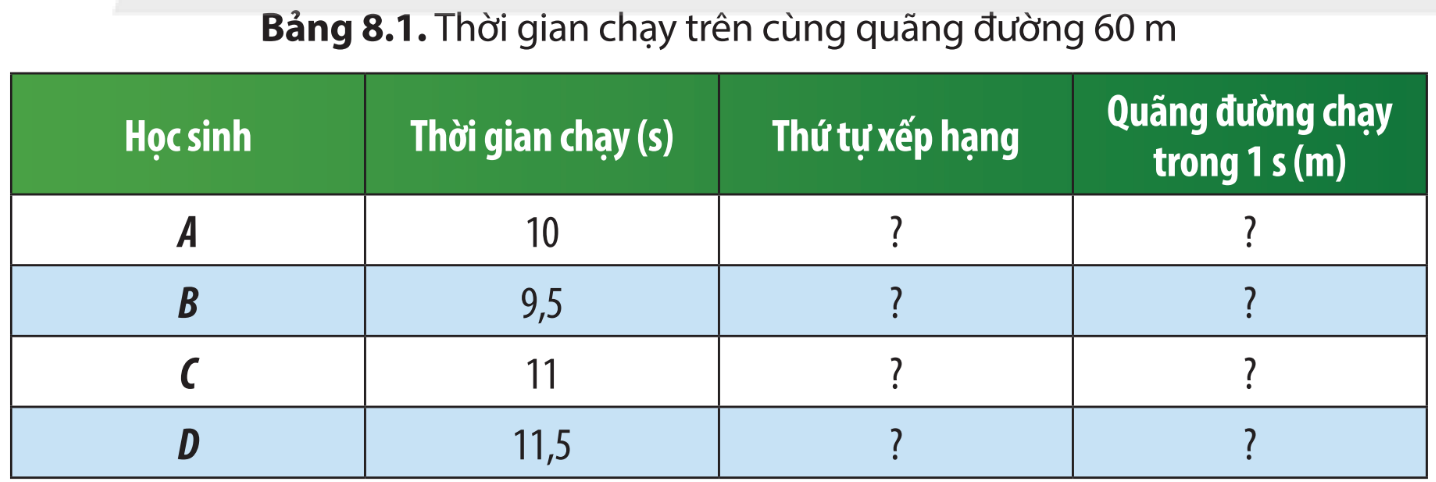 Câu 1: So sánh thời gian hoàn thành cuộc thi của từng học sinh, hãy ghi kết quả xếp hạng theo mẫu Bảng 8.1.
Câu 2: Có thể tính quãng đường chạy được trong 1s của mỗi học sinh bằng cách nào? Thứ tự xếp hạng liên hệ thế nào với quãng đường chạy được trong 1s của mỗi học sinh?
Câu 1:
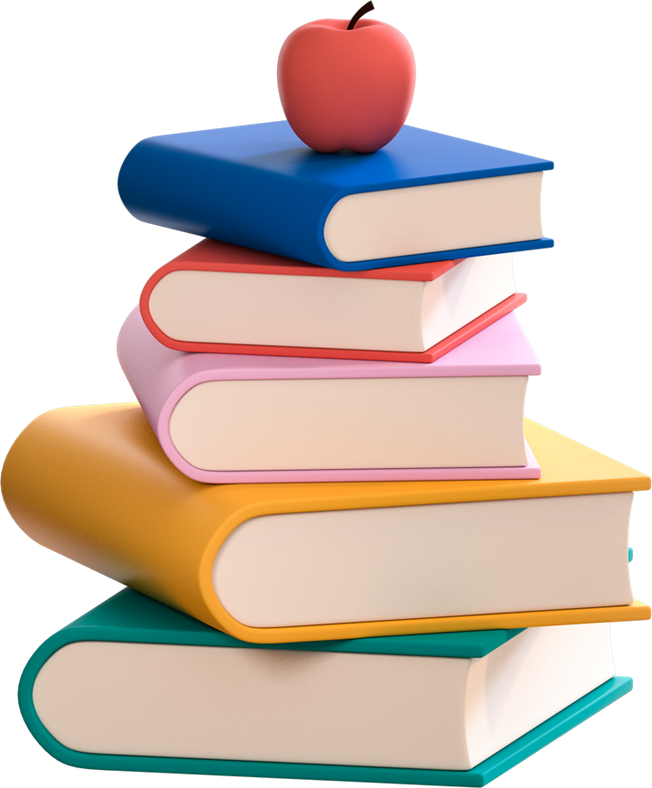 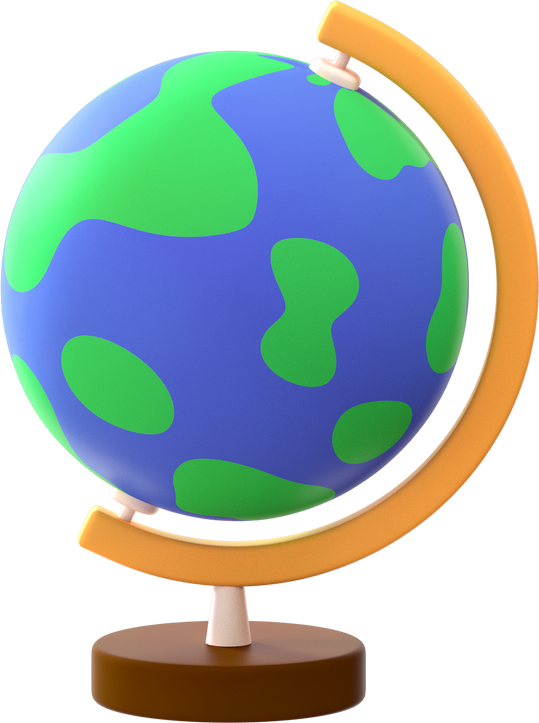 Câu 2: Có thể tính quãng đường chạy được trong 1s của mỗi học sinh bằng cách lấy quãng đường chạy được (60m) chia cho thời gian chạy quãng đường đó.
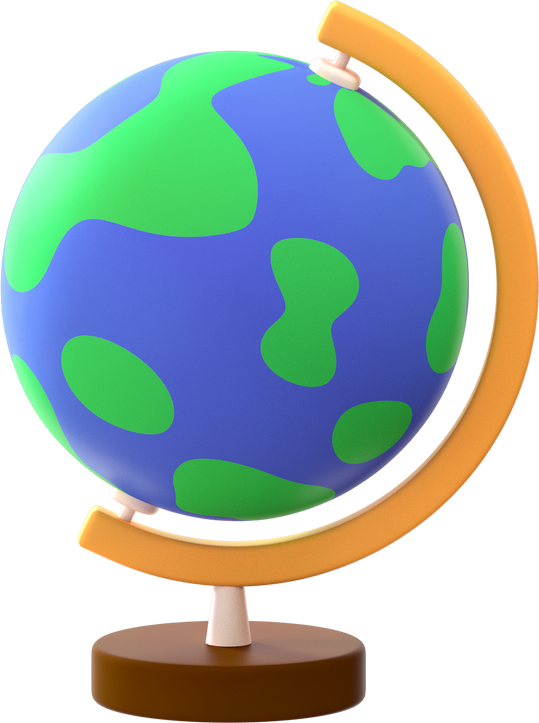 Thứ tự xếp hạng càng cao, quãng đường chạy được trong 1s càng xa và ngược lại.
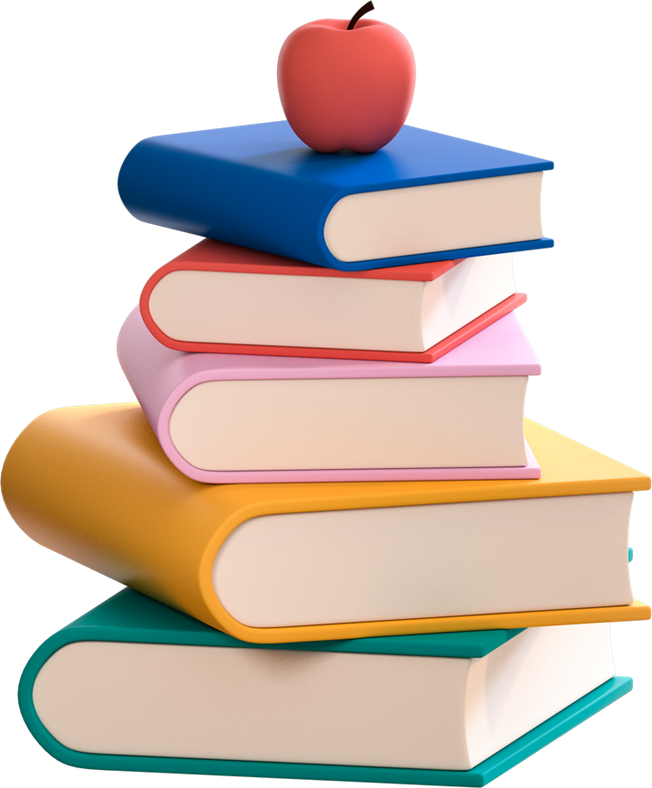 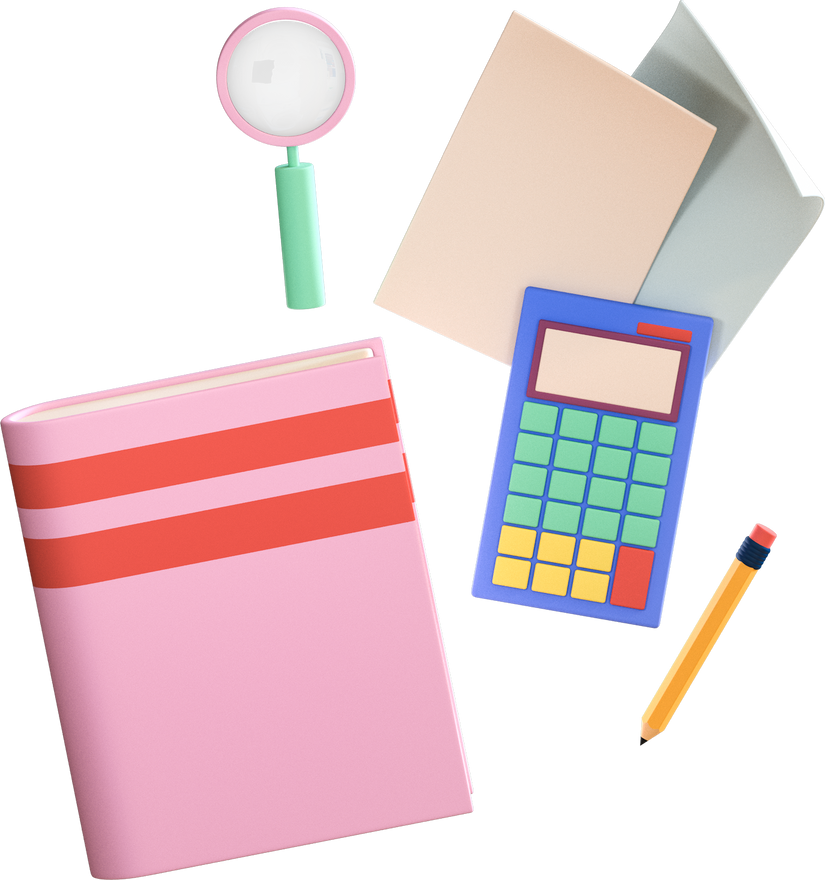 KẾT LUẬN
Tốc độ là đại lượng cho biết mức độ nhanh hay chậm của chuyển động.
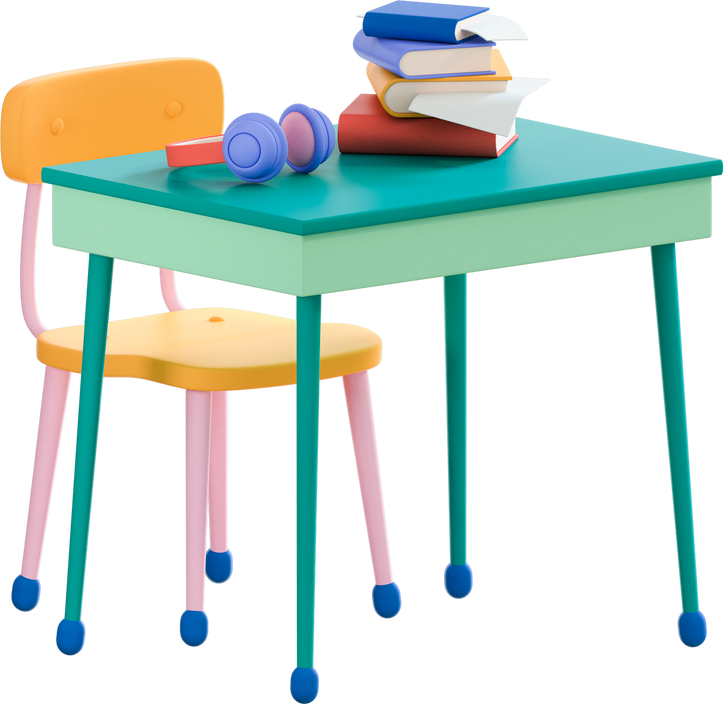 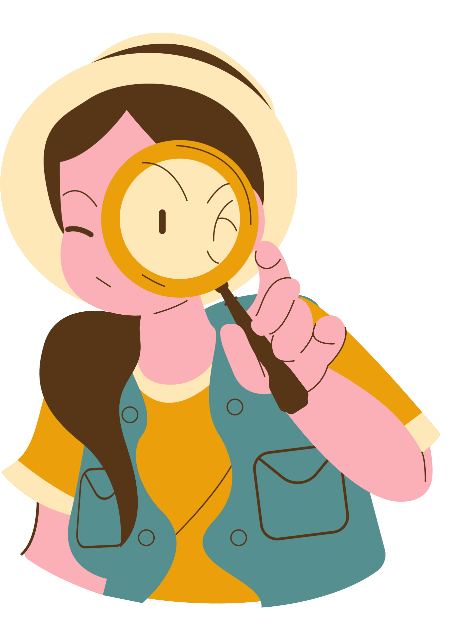 Luyện tập
Hoàn thành các câu sau: 
a) Trên cùng một quãng đường, nếu thời gian chuyển động (1)  .….  hơn thì chuyển động đó nhanh hơn. 
b) Trong cùng một khoảng thời gian, nếu quãng đường chuyển động (2) . … .   hơn thì chuyển động đó nhanh hơn.
c) Chuyển động nào có quãng đường đi được trong mỗi giây (3) .….   hơn thì chuyển động đó nhanh hơn.
nhỏ
lớn
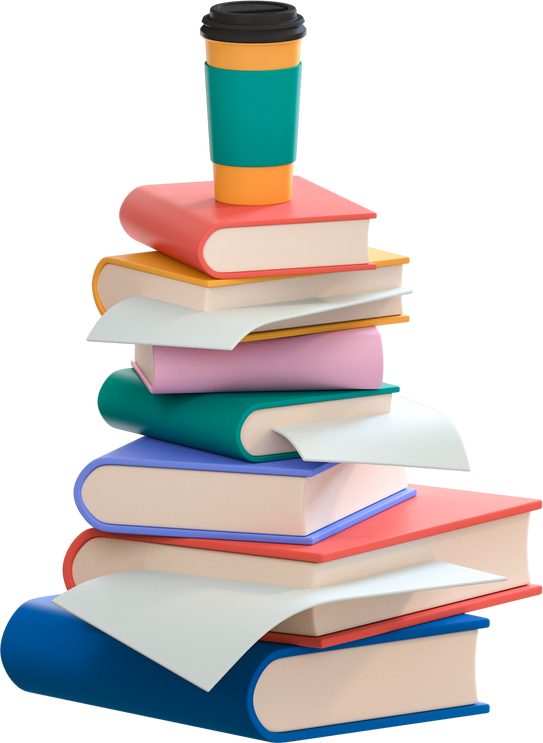 lớn
1. Tốc độ
* Tìm hiểu công thức tính tốc độ.
Để tính tốc độ ta cần: 
 Xác định quãng đường vật đi được 
 Xác định thời gian vật đi hết quãng đường đó.
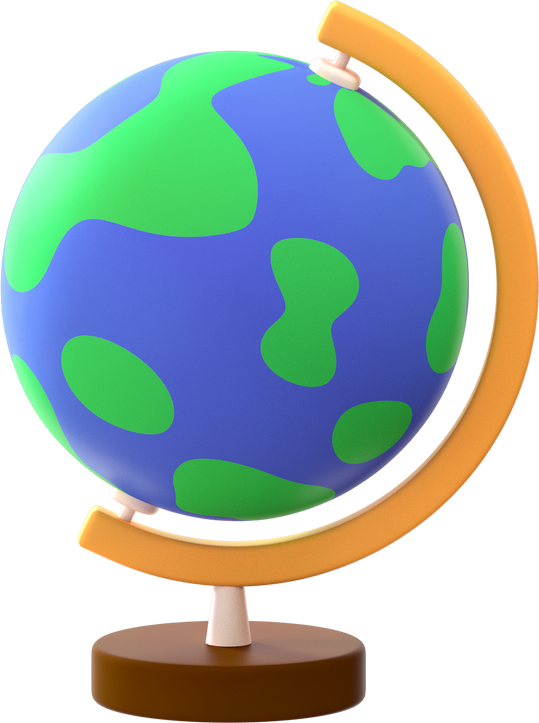 Công thức tính tốc độ
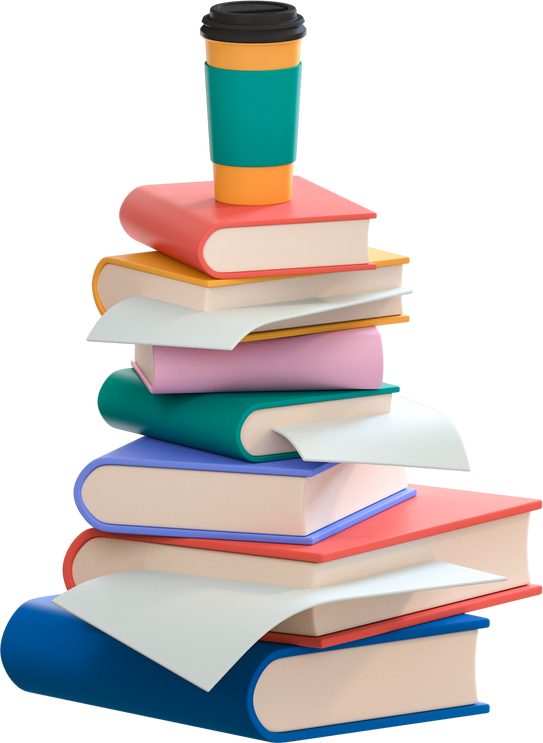 Câu 3: Trình bày cách tính tốc độ của người đi xe đạp trong Hình 8.1.
Cách tính tốc độ của người đi xe đạp trong Hình 8.1:
Xác định quãng đường chuyển động của người đi xe đạp từ A đến B: 
s = 30 m
 Xác định thời gian chuyển động của người đi xe đạp từ A đến B: 
t = tB – tA = 10 – 0 = 10 s
Xác định quãng đường người đi xe đạp đi được trong 1s: 
s : t = 30 : 10 = 3 m.
⇒Tốc độ của người đi xe đạp: 3 m/s.
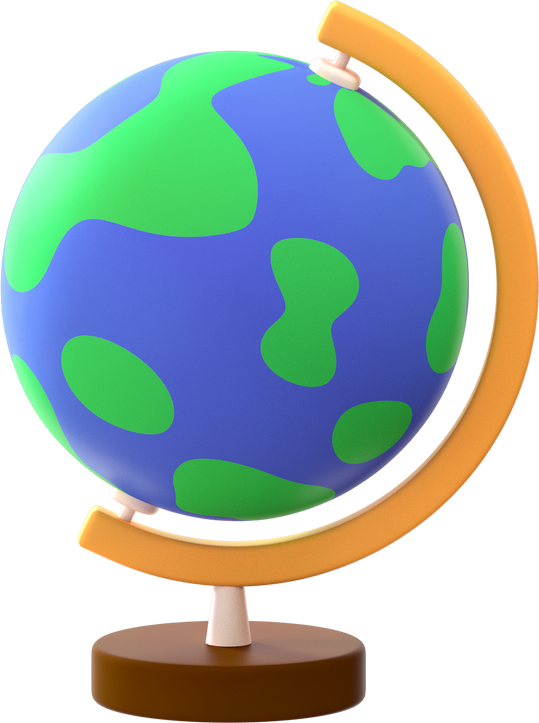 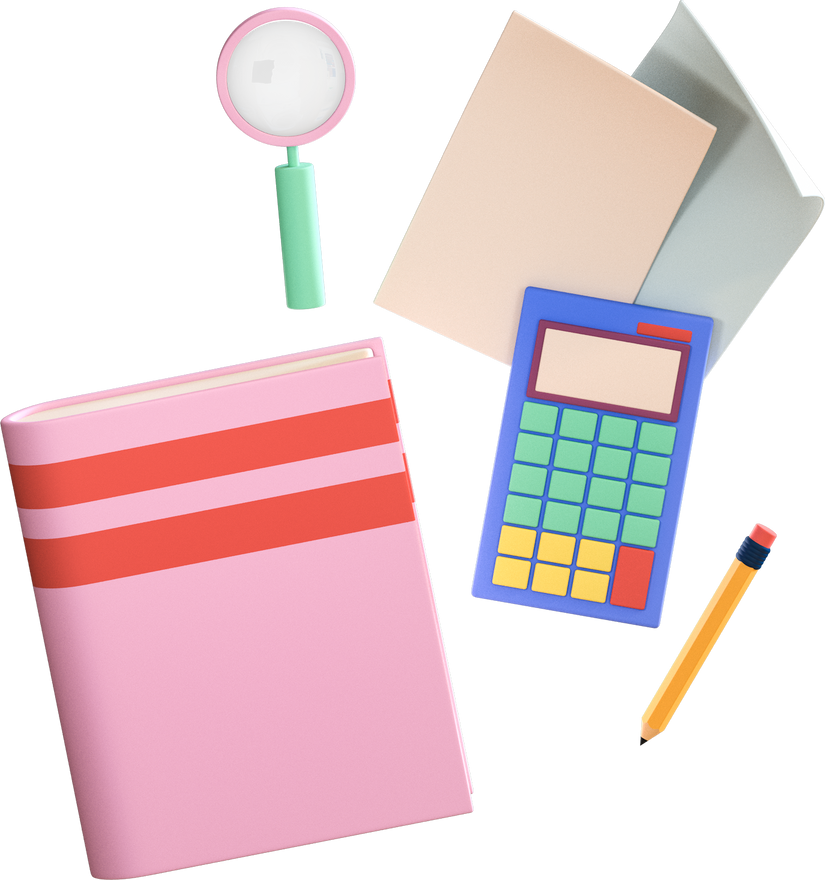 KẾT LUẬN
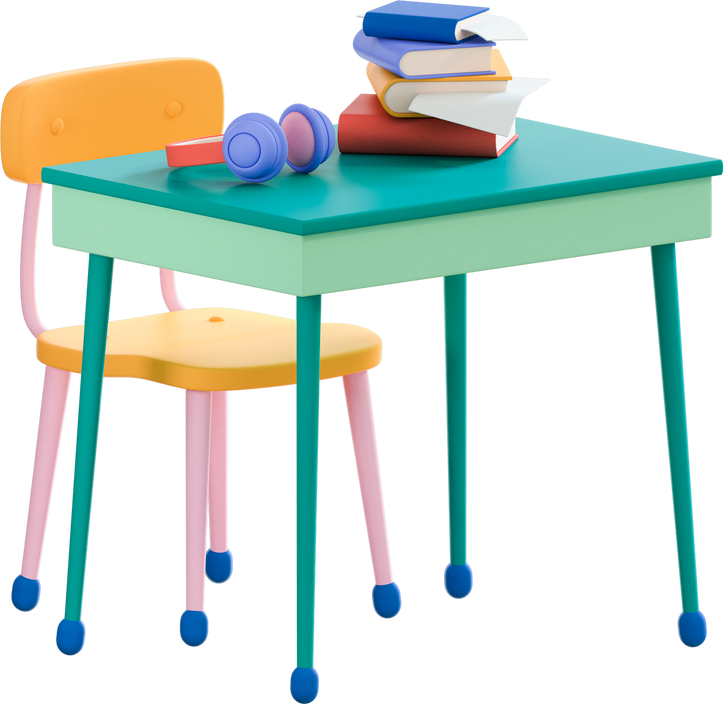 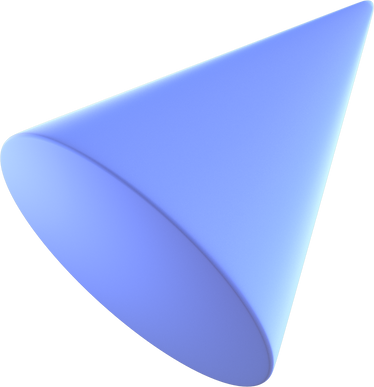 Cách nhớ các công thức liên quan đến tốc độ qua các hình sau:
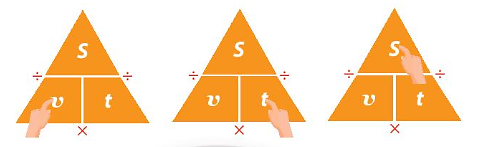 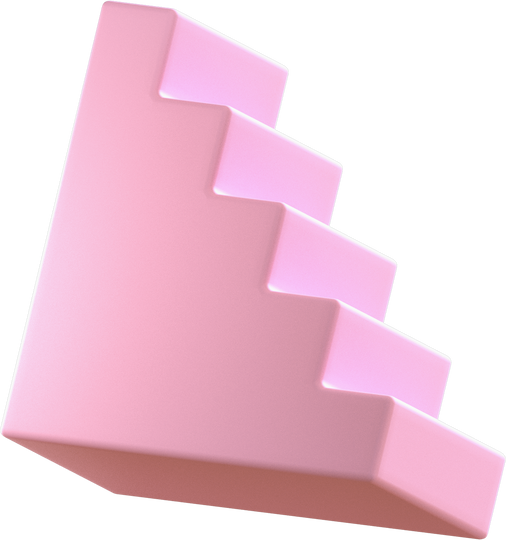 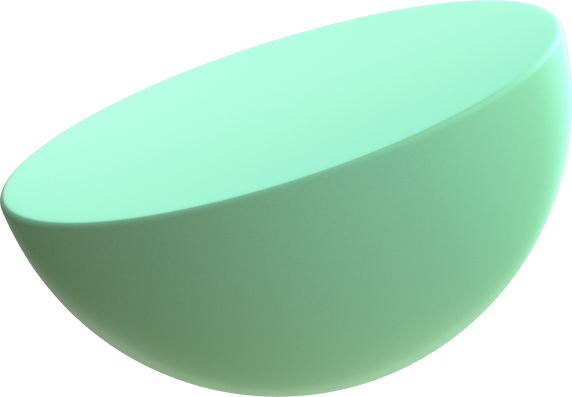 2. Đơn vị tốc độ
* Tìm hiểu đơn vị đo tốc độ.
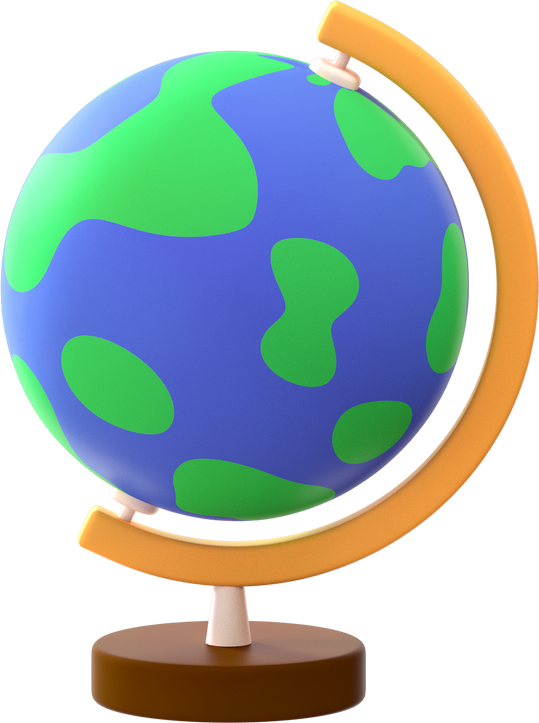 Đổi tốc độ của các phương tiện giao thông trong Bảng 8.2 ra đơn vị m/s.
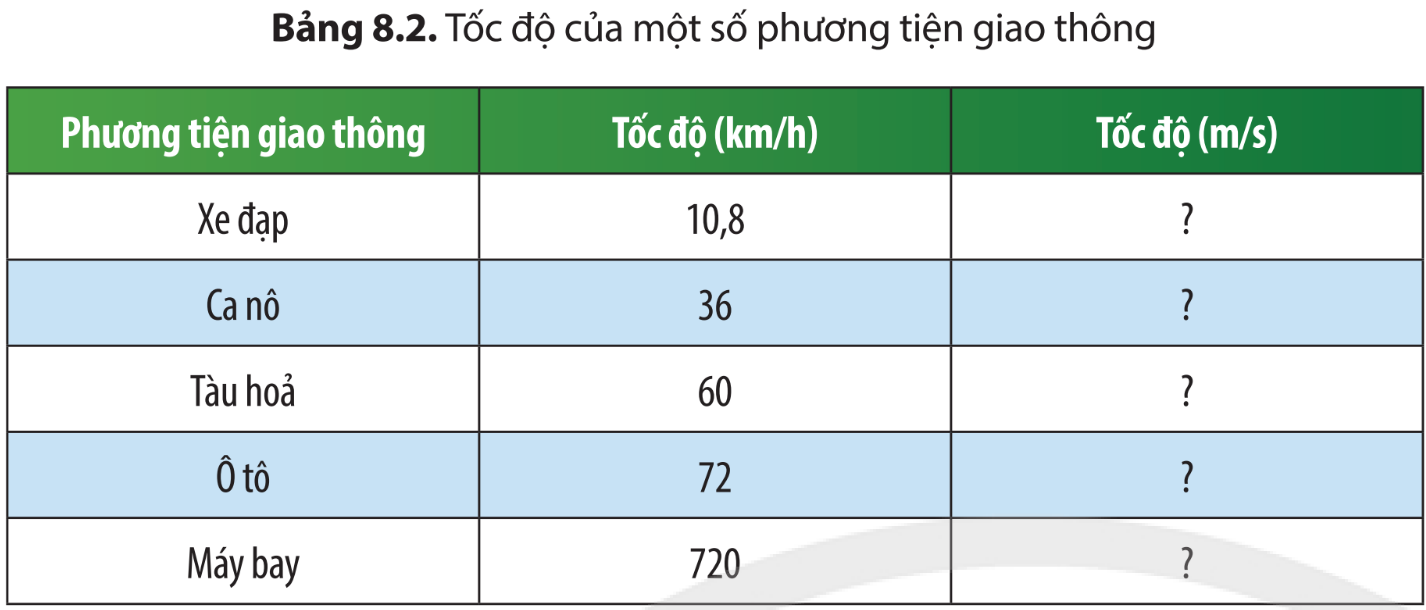 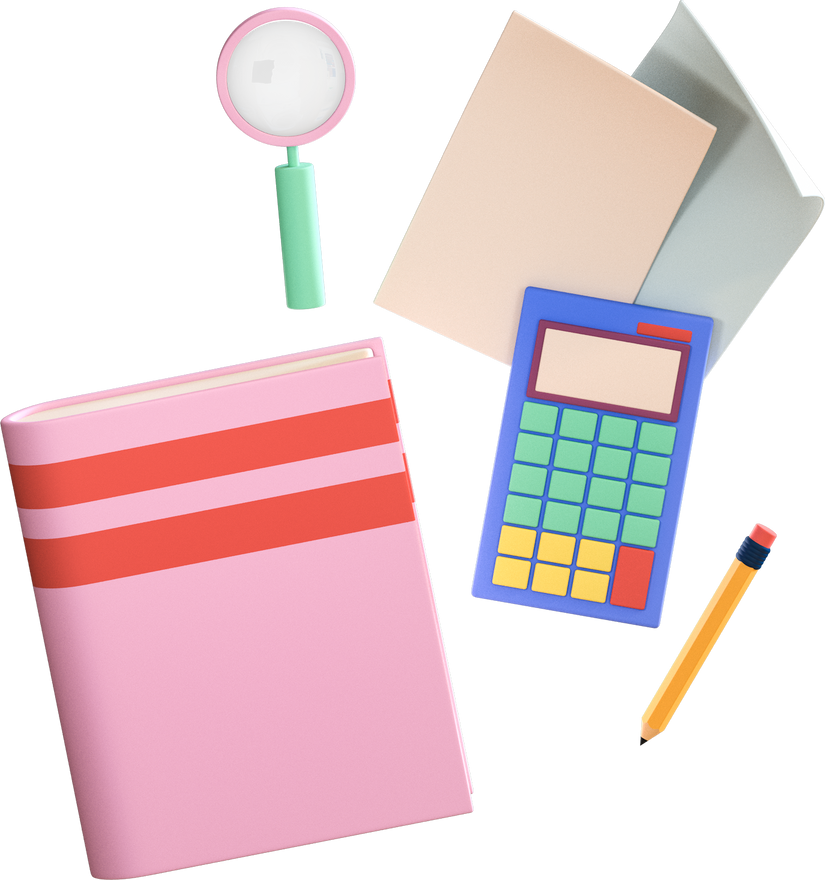 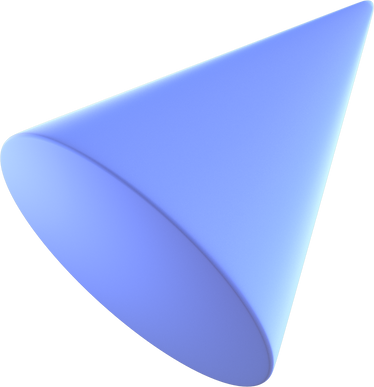 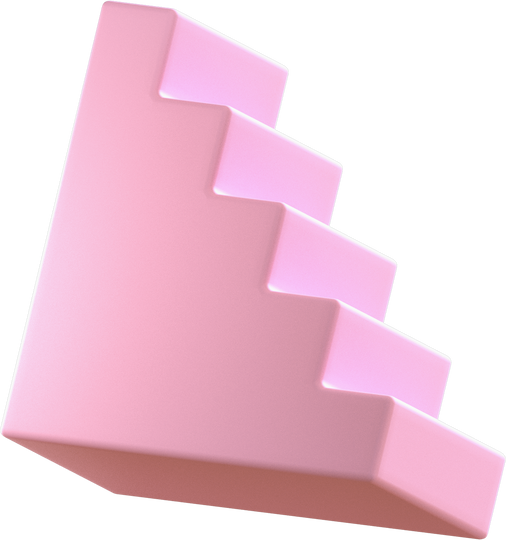 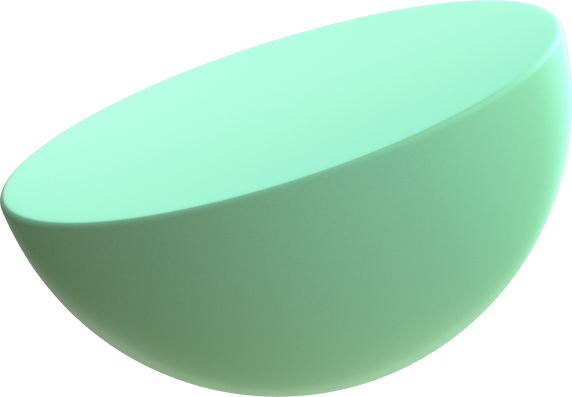 KẾT LUẬN
Trong hệ đơn vị đo lường chính thức ở nước ta, đơn vị tốc độ là mét trên giây (m/s) và kilômét trên giờ (km/h).
Ngoài ra, tốc độ còn có thể đo bằng các đơn vị khác như: mét trên phút (m/min), xentimét trên giây (cm/s), milimét trên giây (mm/s),....
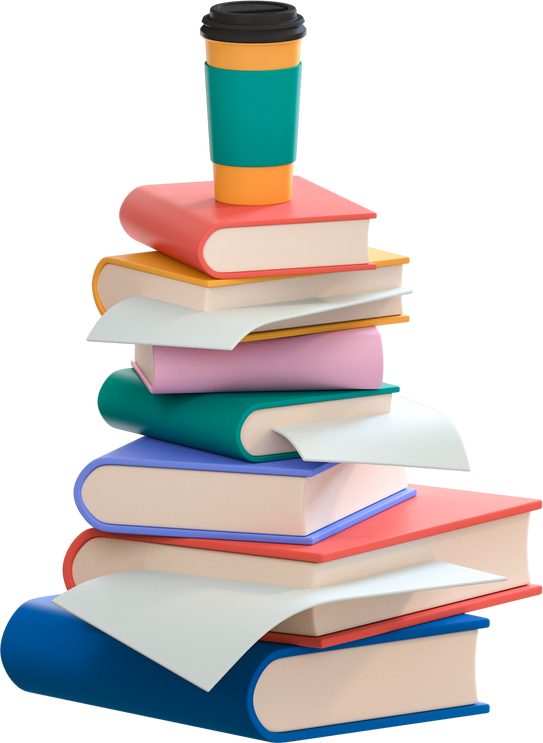 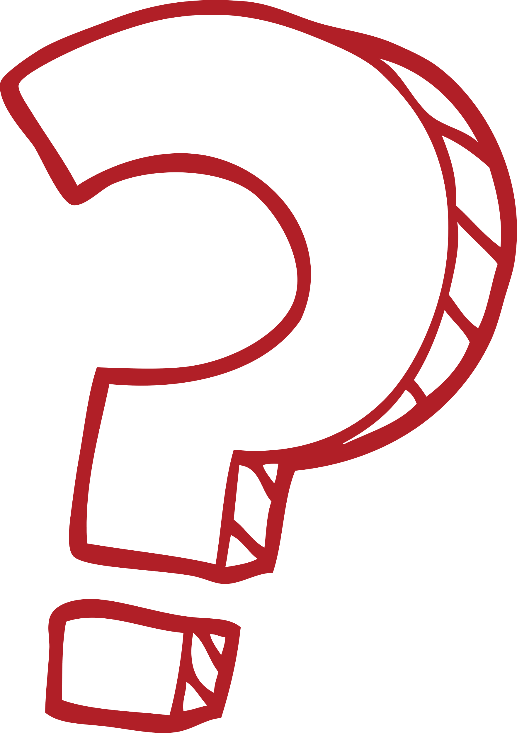 Vì sao ngoài đơn vị m/s, trong thực tế người ta còn dùng các đơn vị tốc độ khác? 
Nêu ví dụ minh họa.
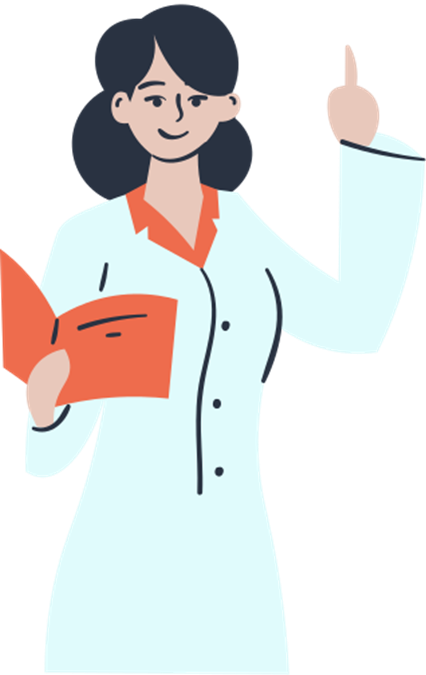 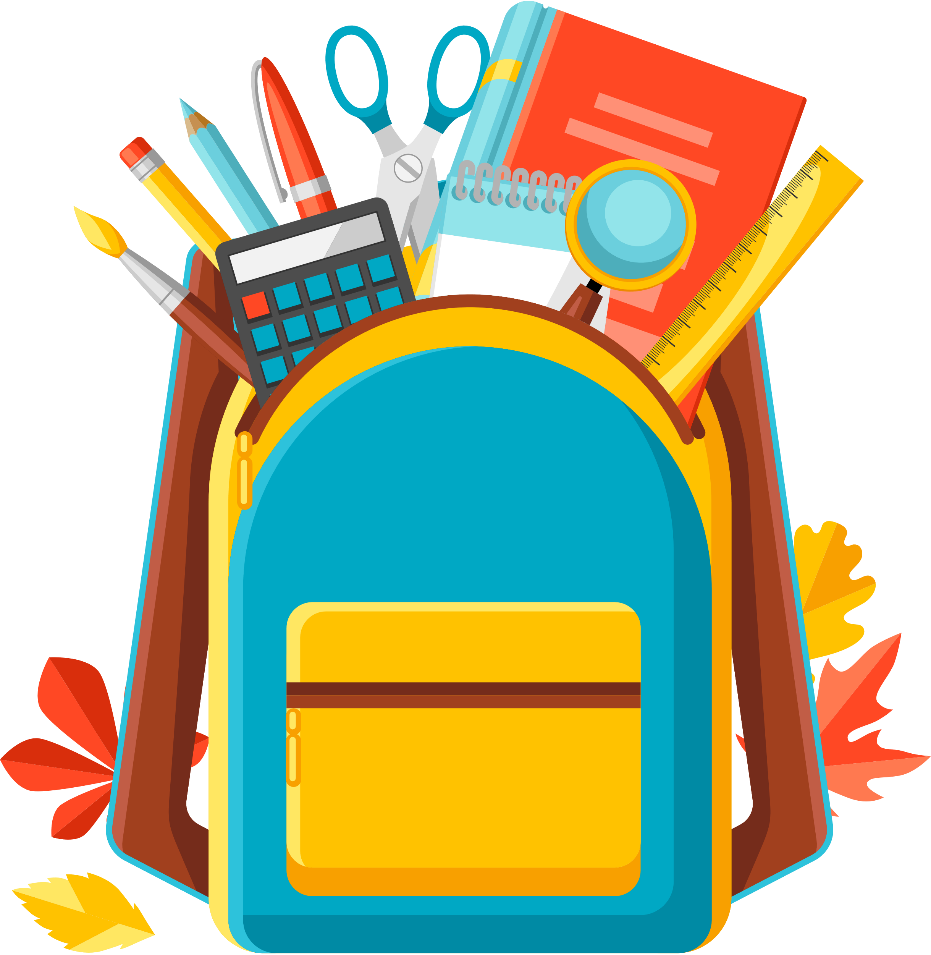 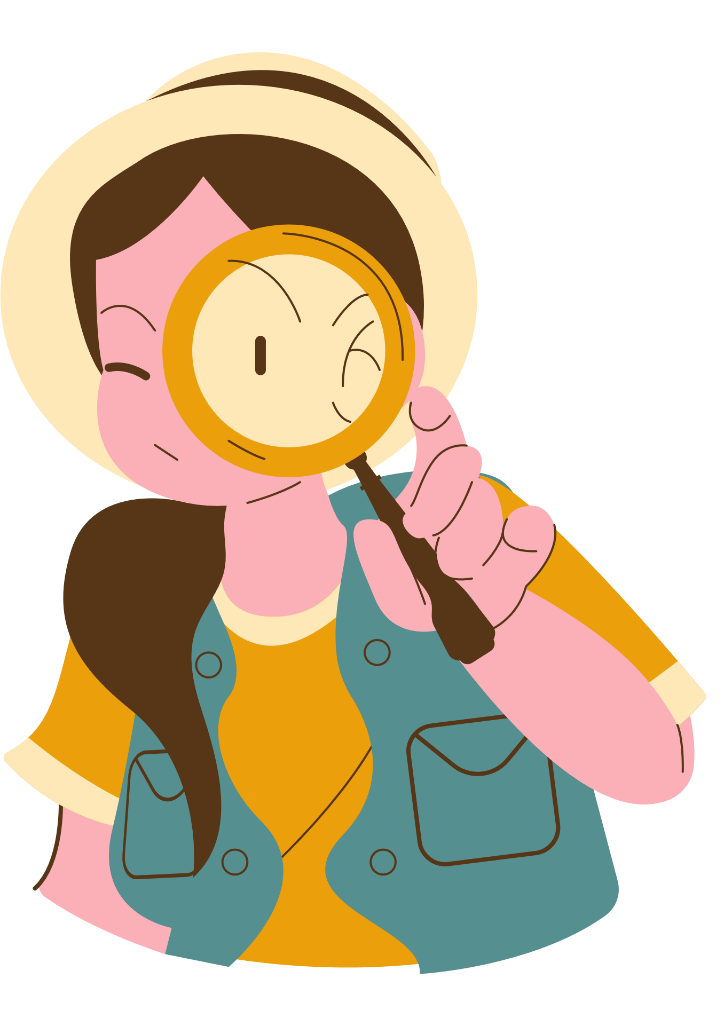 Câu trả lời:
Ngoài đơn vị m/s, trong thực tế để thuận tiện cho việc nghiên cứu chuyển động của các sự vật, hiện tượng người ta sẽ sử dụng các đơn vị đo tốc độ thích hợp.
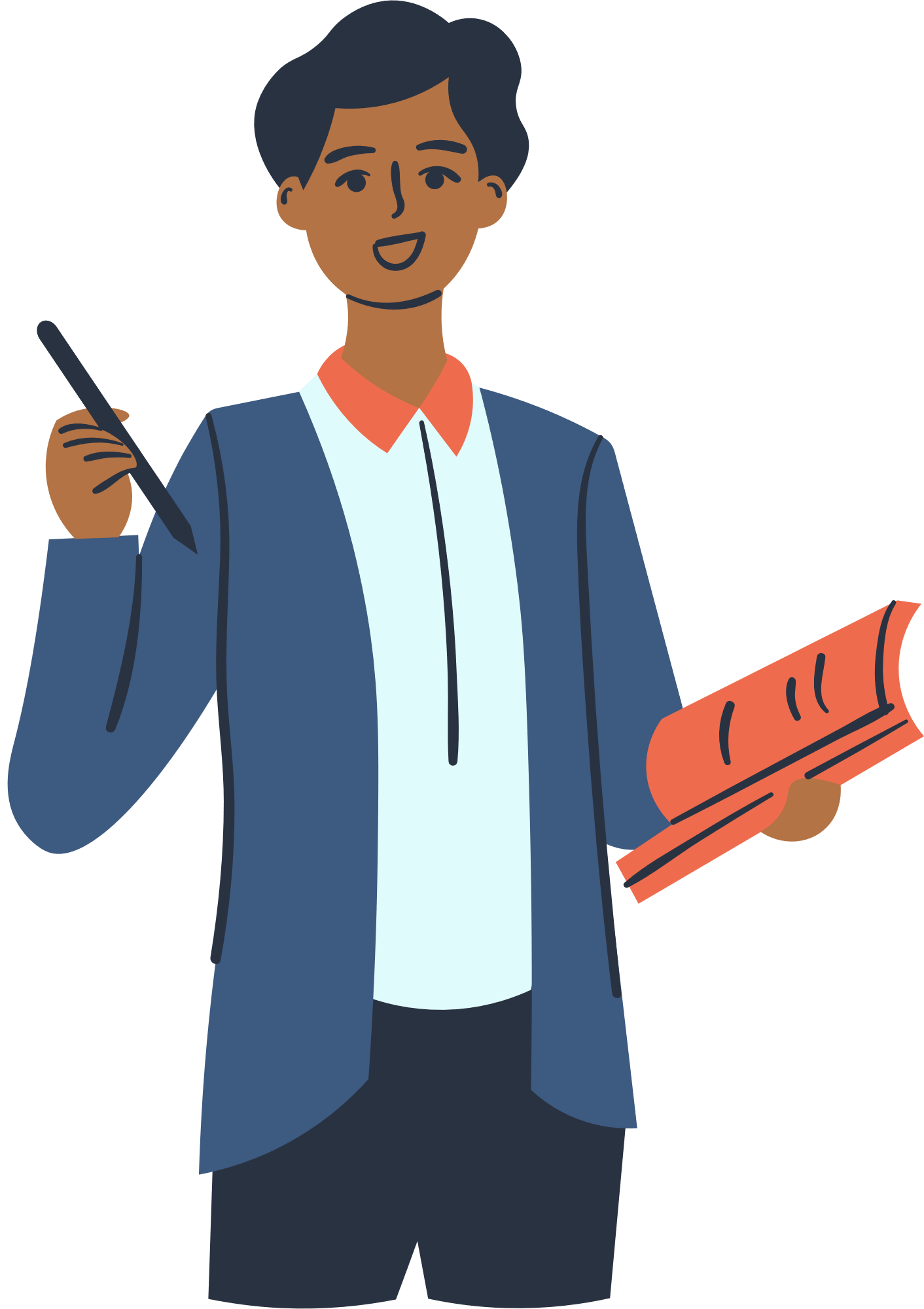 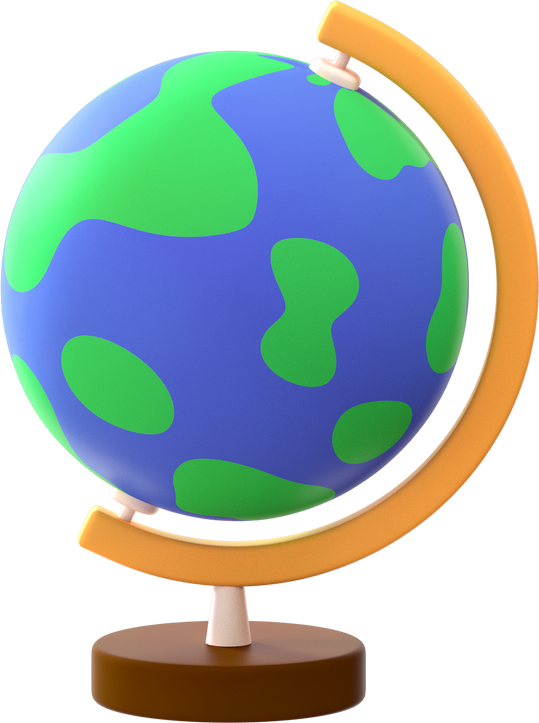 Ví dụ:
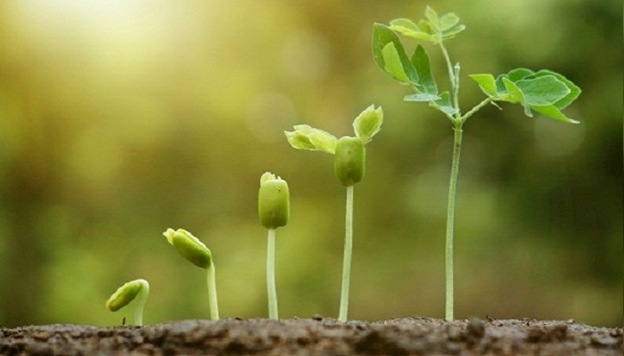 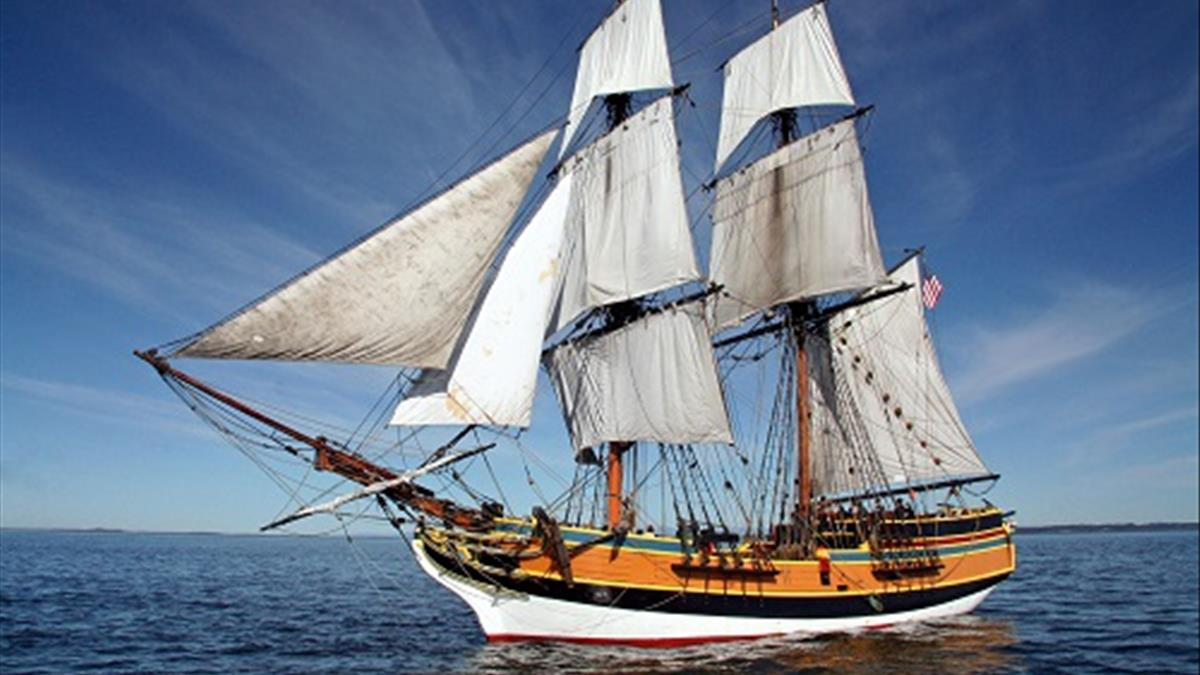 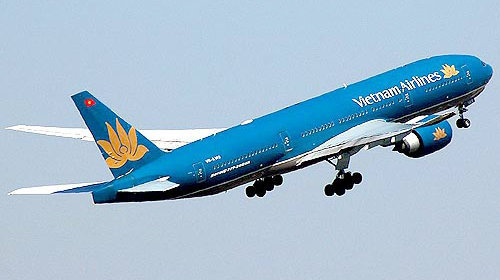 Đơn vị mm/ngày
Đơn vị hải lý/giờ
(hải lý đo khoảng cách trên biển)
Đơn vị km/s
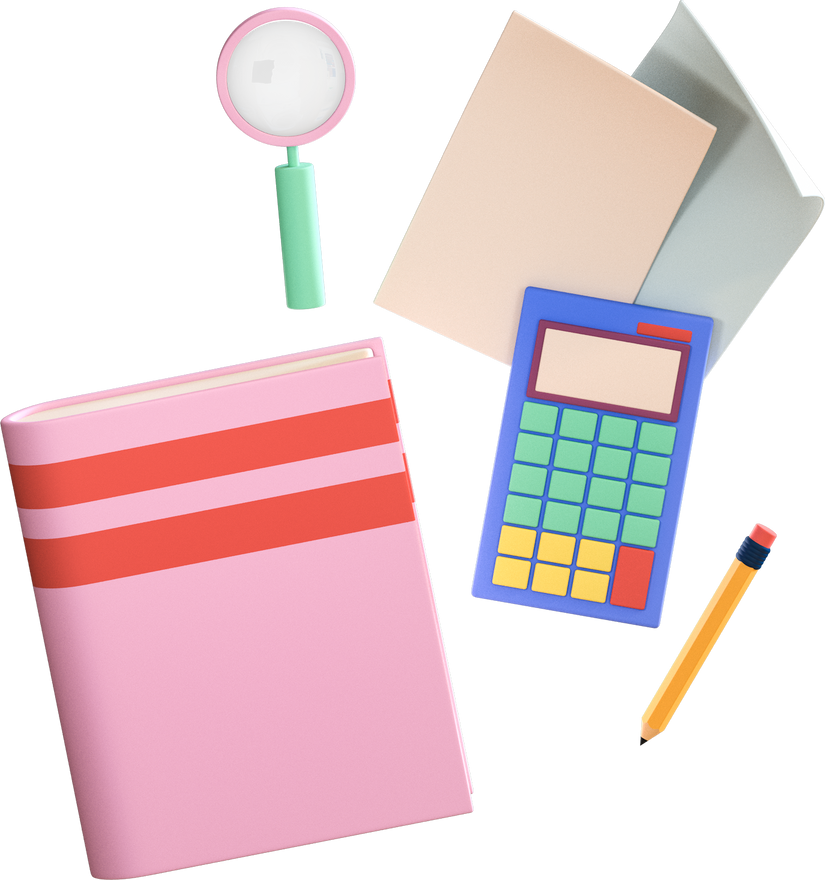 LUYỆN TẬP
Câu 1. Công thức tính vận tốc là:
B.
B.
A.
D.
C.
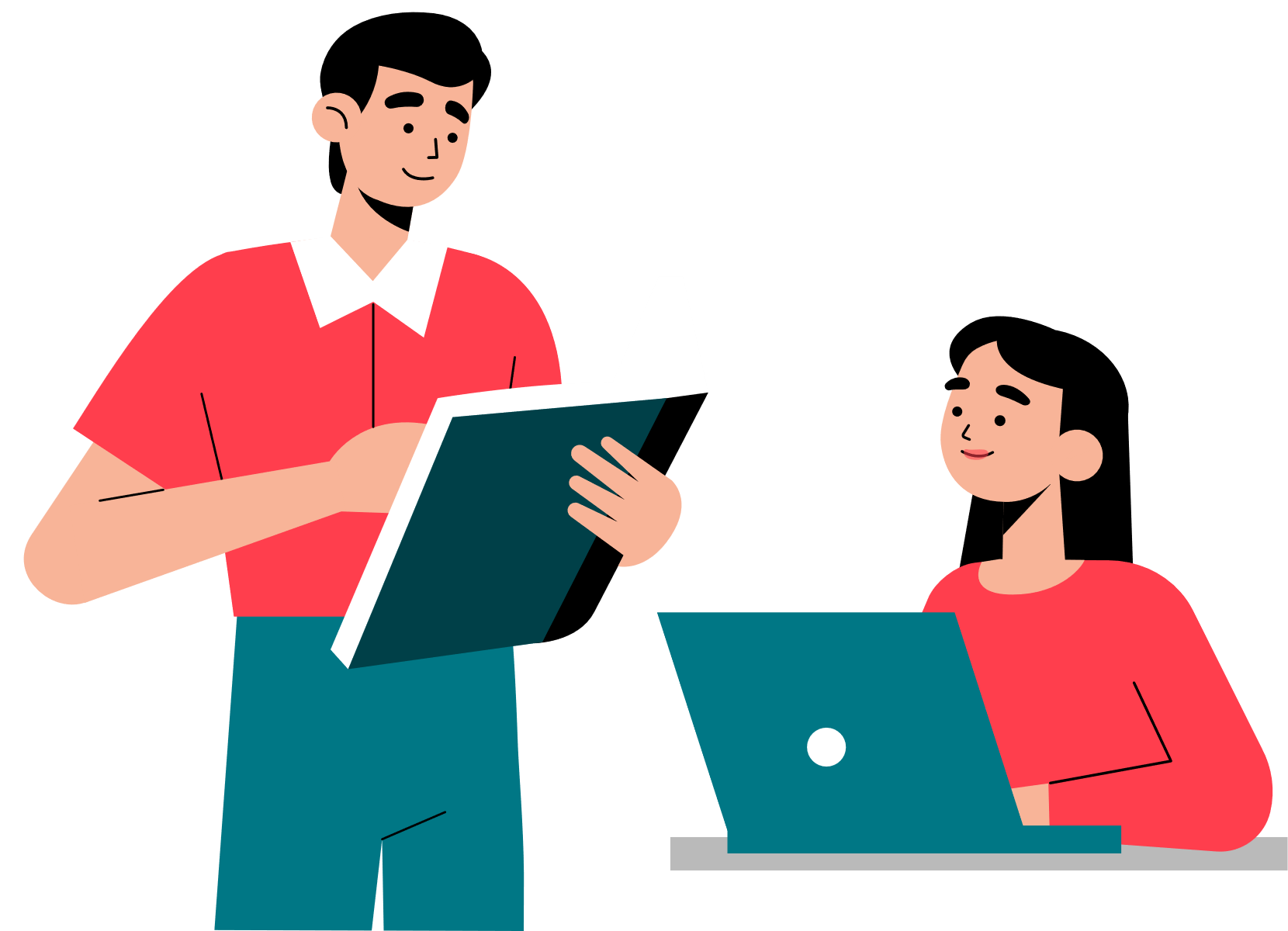 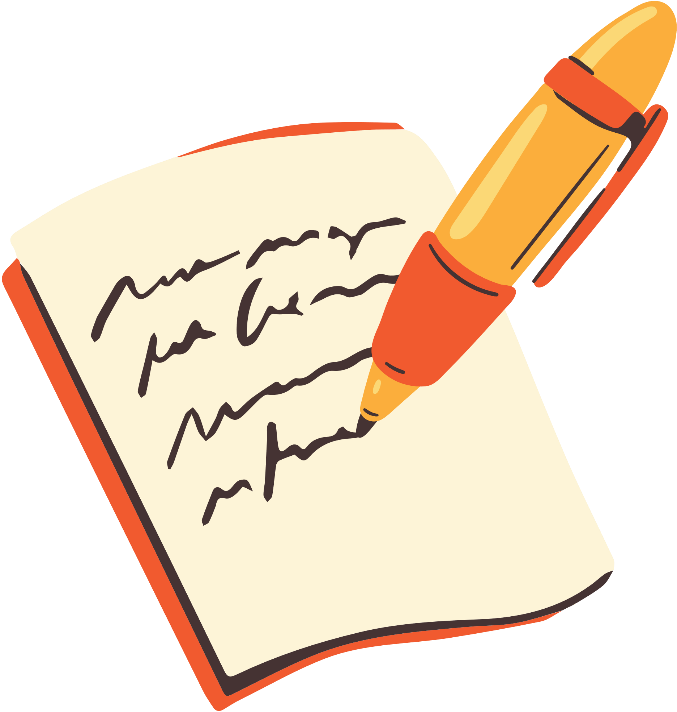 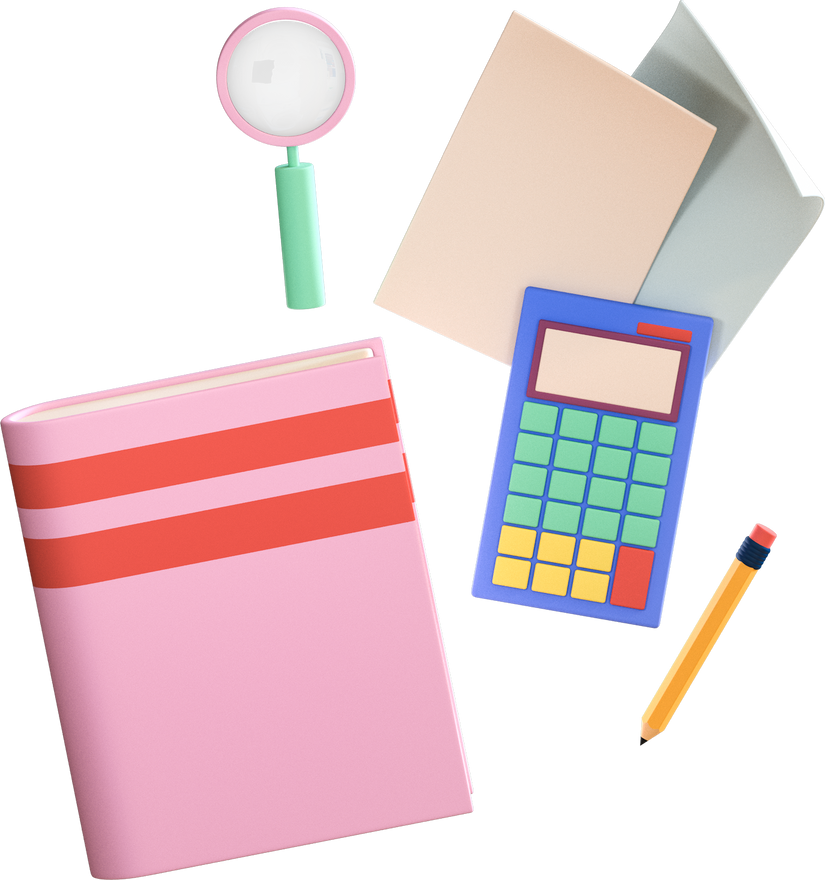 Câu 2. Đơn vị nào sau đây không phải là đơn vị của vận tốc ?
C. kg/m3
D. m/phút
B. km/h.
C. kg/m3
A. m/s
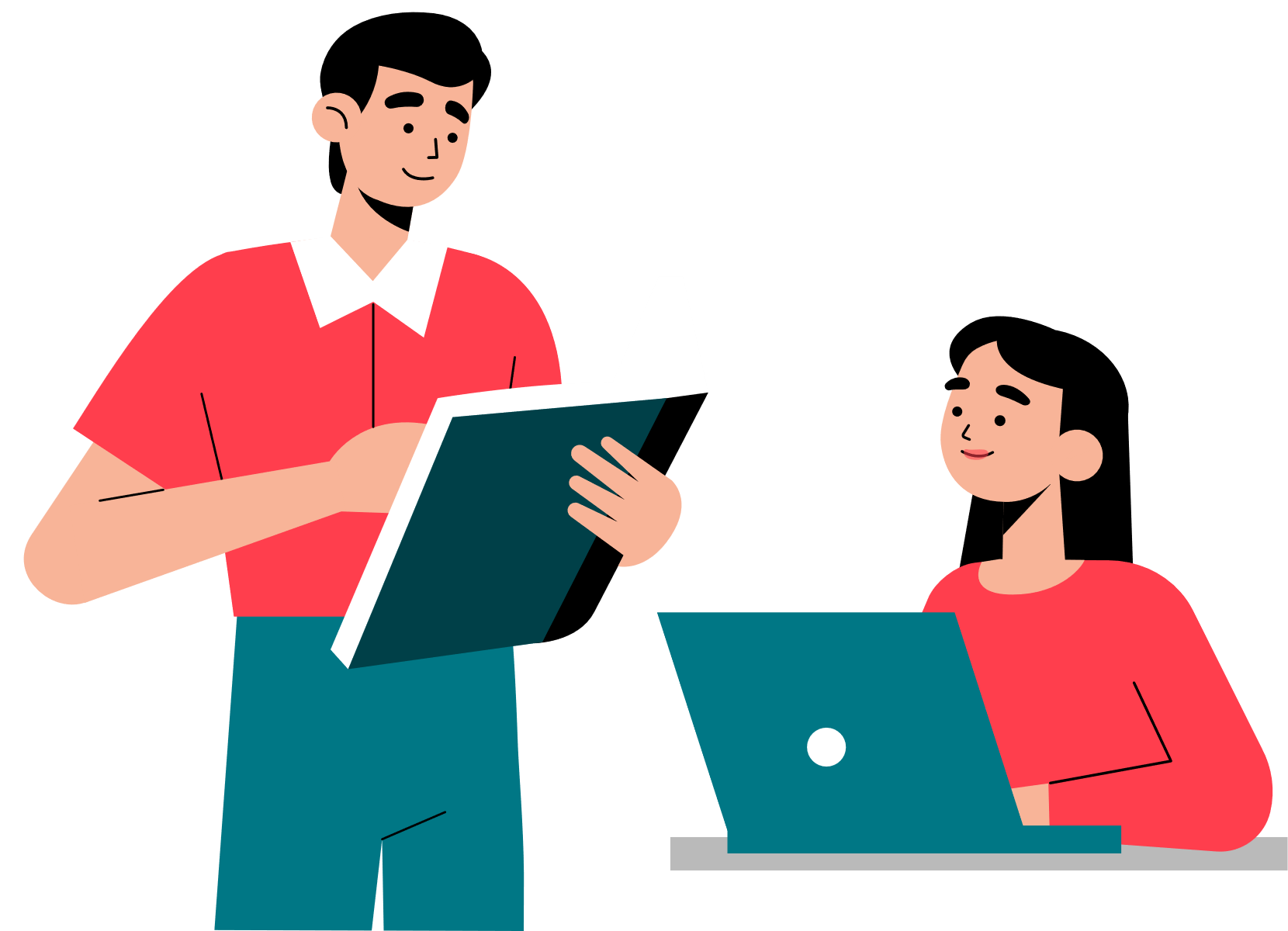 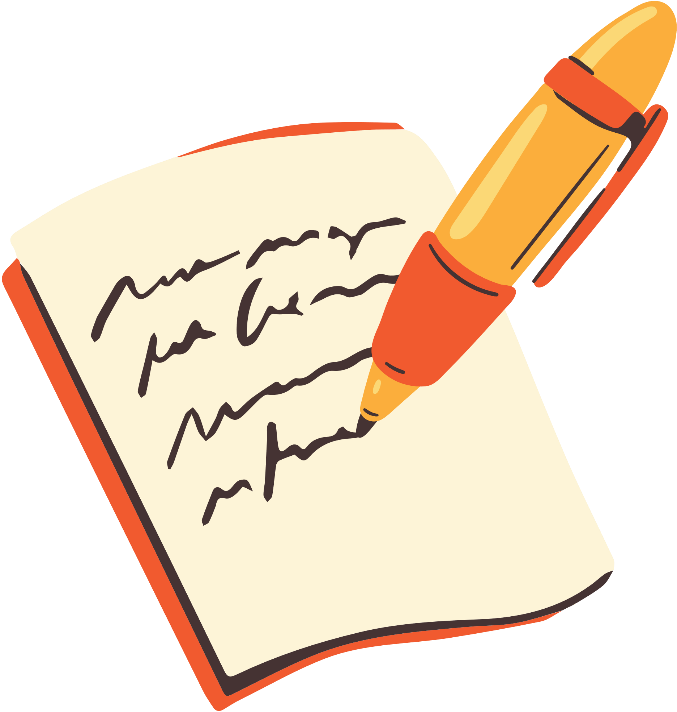 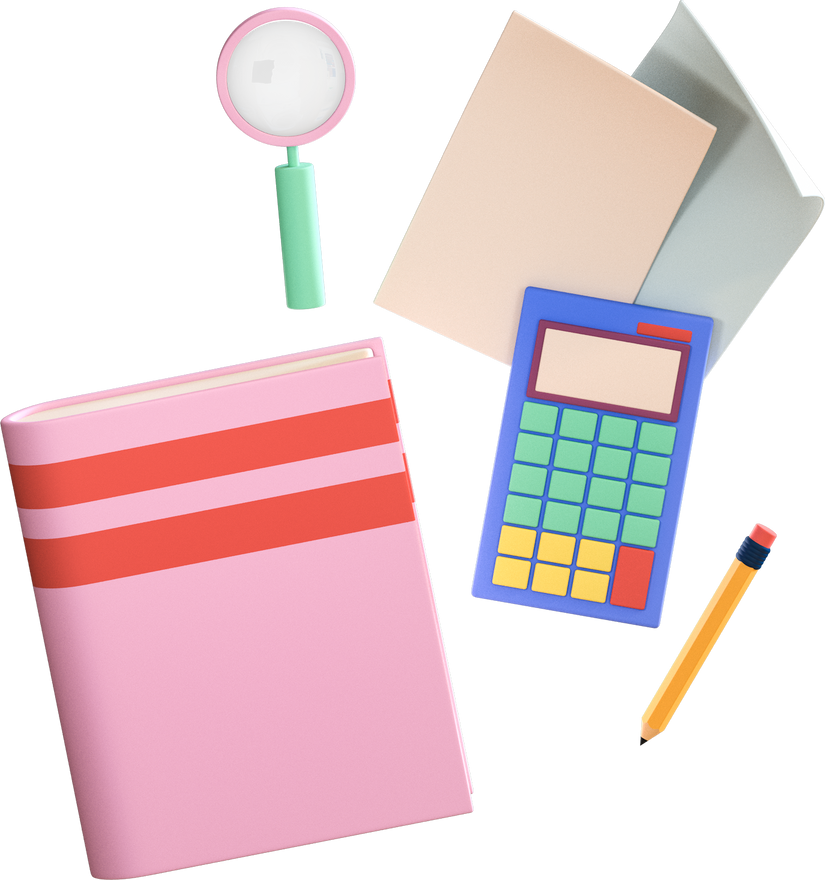 Câu 3. Một ô tô đi hết quãng đường 40 km trong 30 phút. 
Vận tốc của ô tô là bao nhiêu?
A. v = 40 km/h.
B. v = 60 km/h.
C. v = 80 km/h.
D. v = 100 km/h.
C. v = 80 km/h.
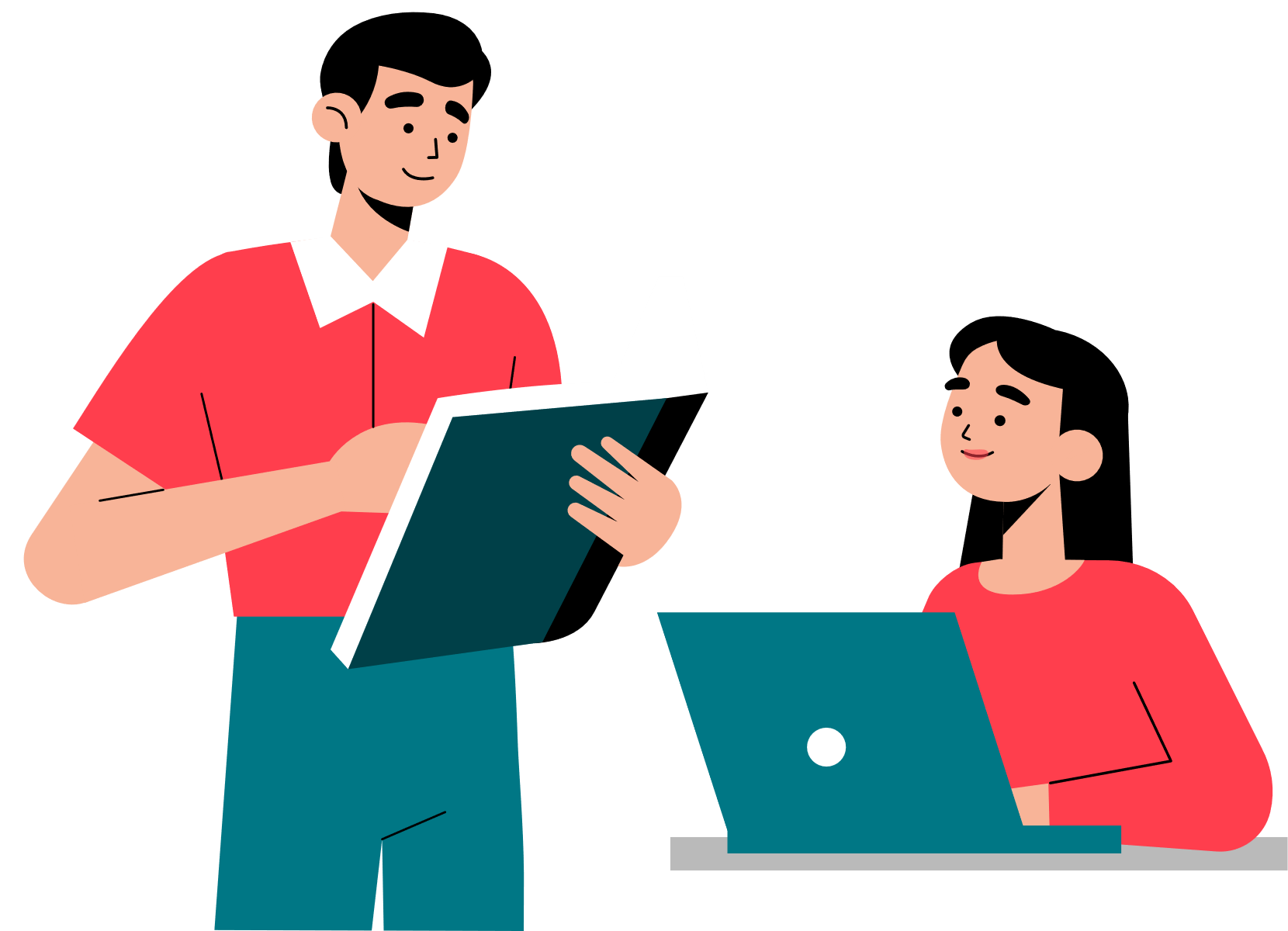 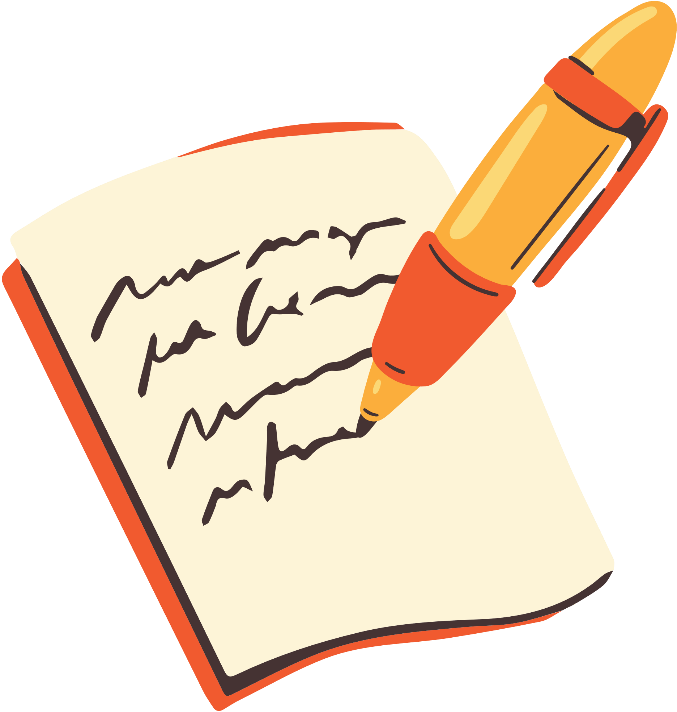 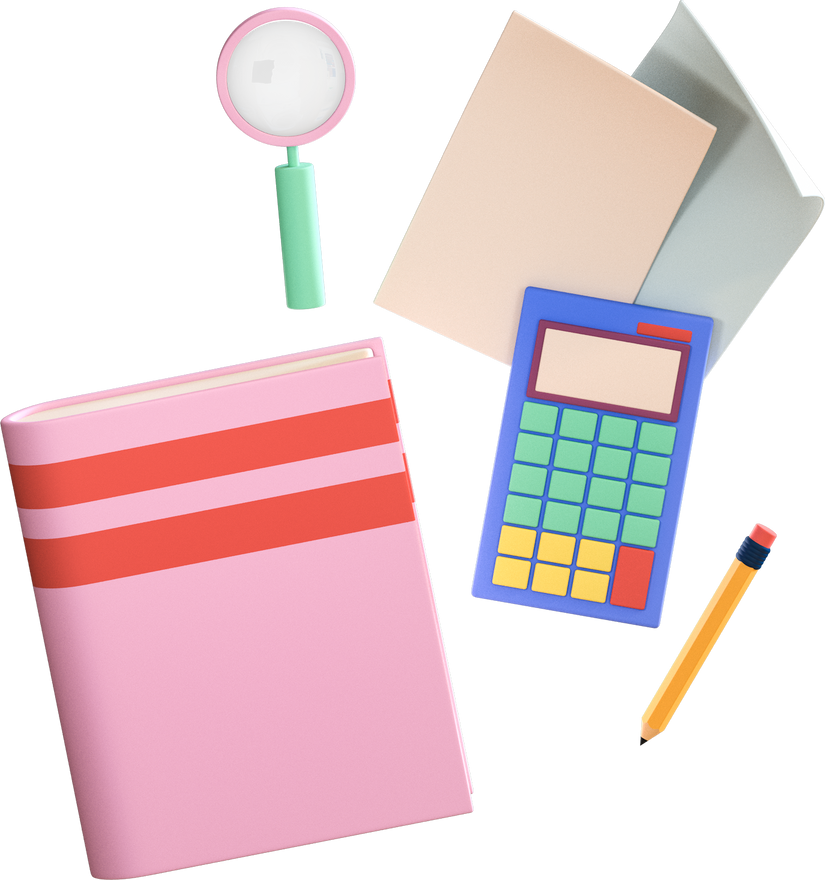 Câu 4. Vận tốc của một ô tô là 36 km/h. Điều đó cho biết gì ?
A. Ô tô chuyển động được 36 km.
B. Ô tô chuyển động trong 1 giờ.
C. Mỗi giờ ô tô đi được 36 km.
C. Mỗi giờ ô tô đi được 36 km.
D. Ô tô đi 1km trong 36 giờ.
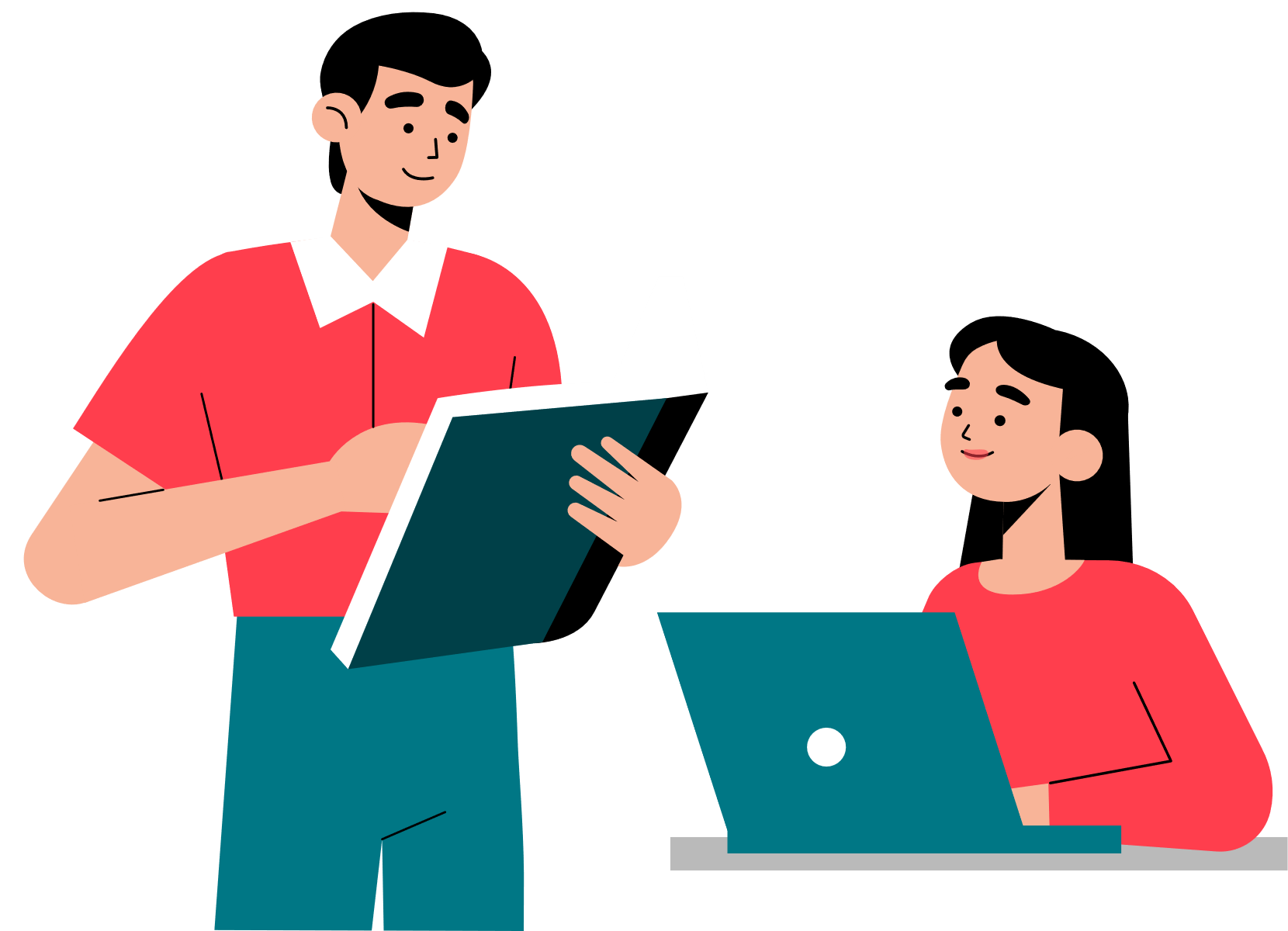 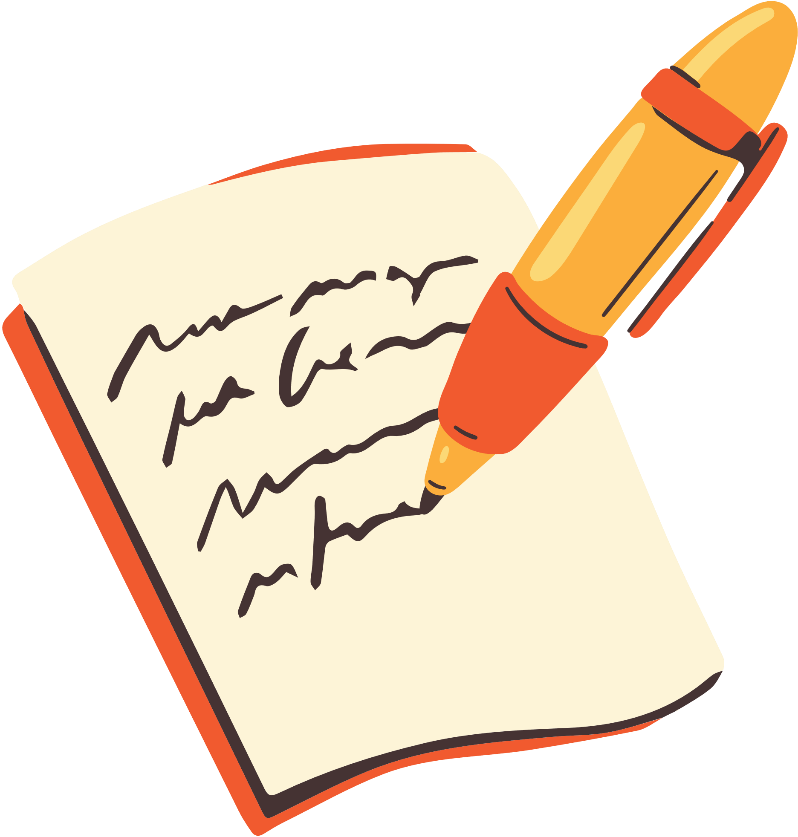 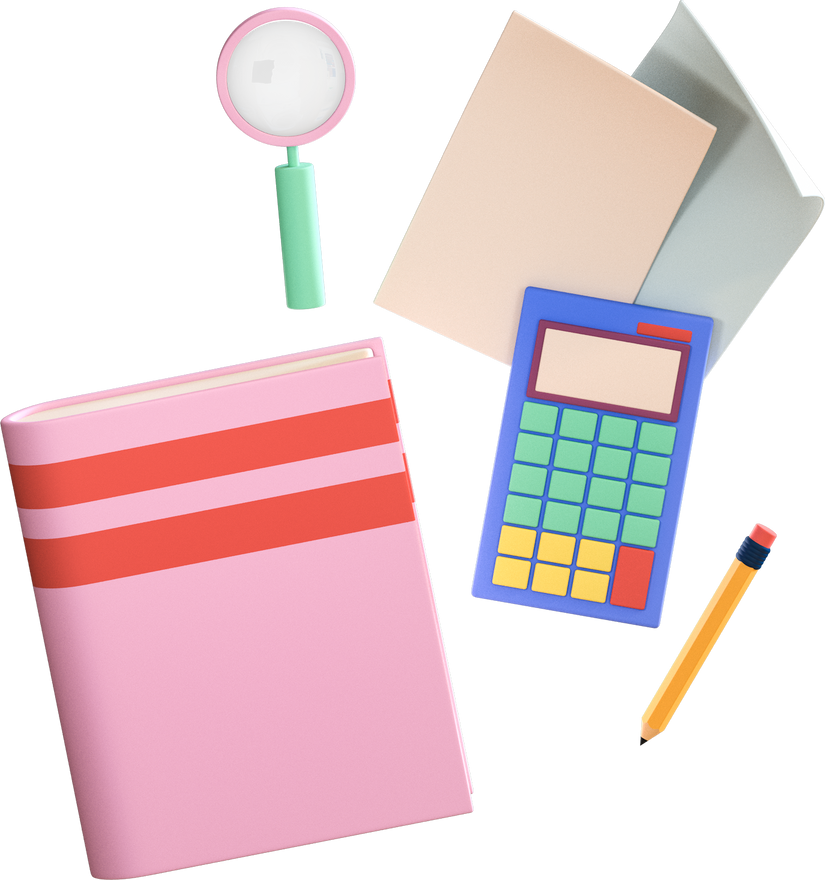 Câu 5 : Để biết một vật chạy nhanh hay chạy chậm ta căn cứ vào:
B. quãng đường vật chạy trong một khoảng thời gian nhất định.
A. vật chuyển động.
B. quãng đường vật chạy trong một khoảng thời gian nhất định.
C. quãng đường chuyển động.
D. thời gian chuyển động.
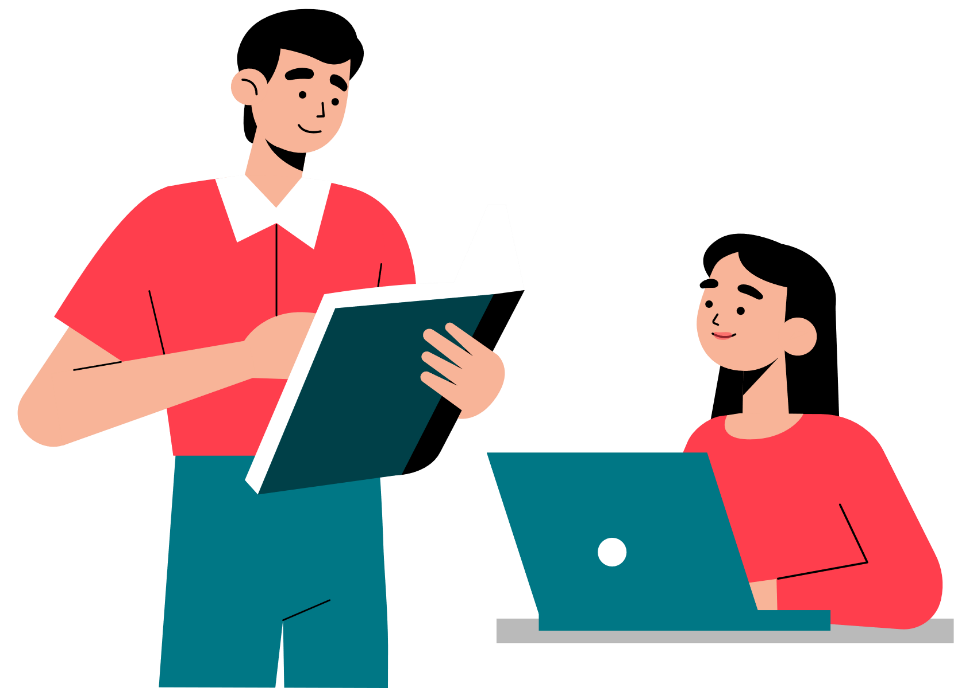 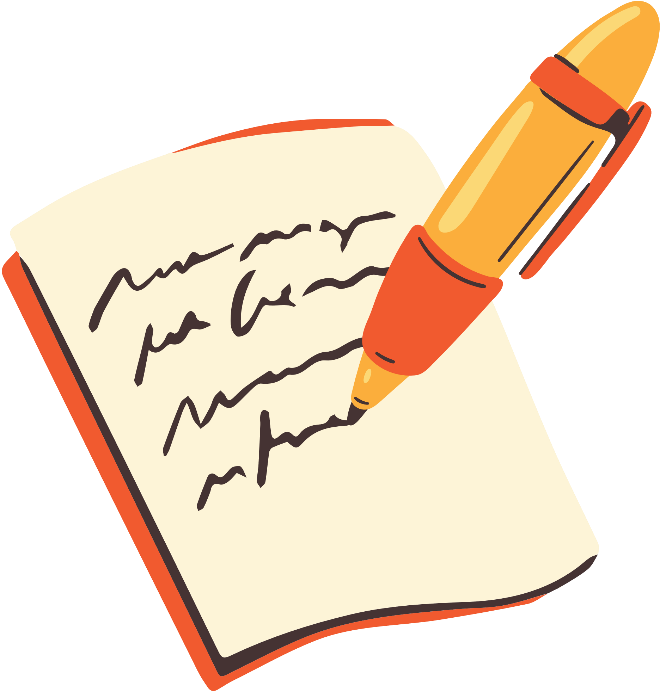 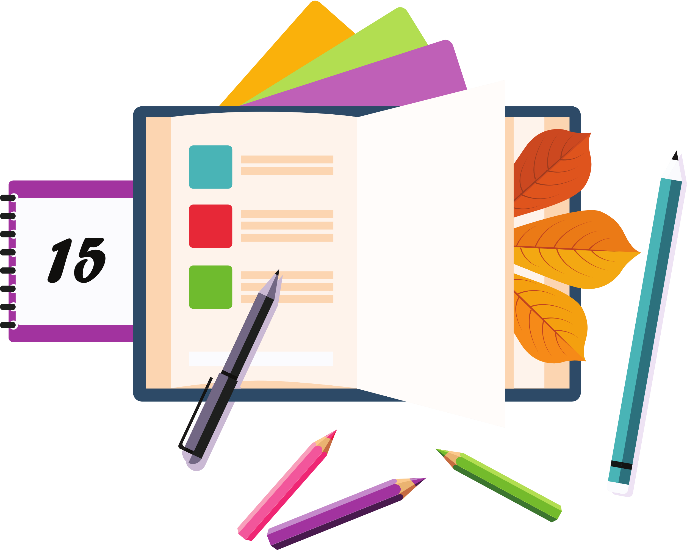 VẬN DỤNG
Bài 1. Nêu ý nghĩa của tốc kế
Câu trả lời: Tốc kế cho biết mức độ nhanh hay chậm của một chuyển động.
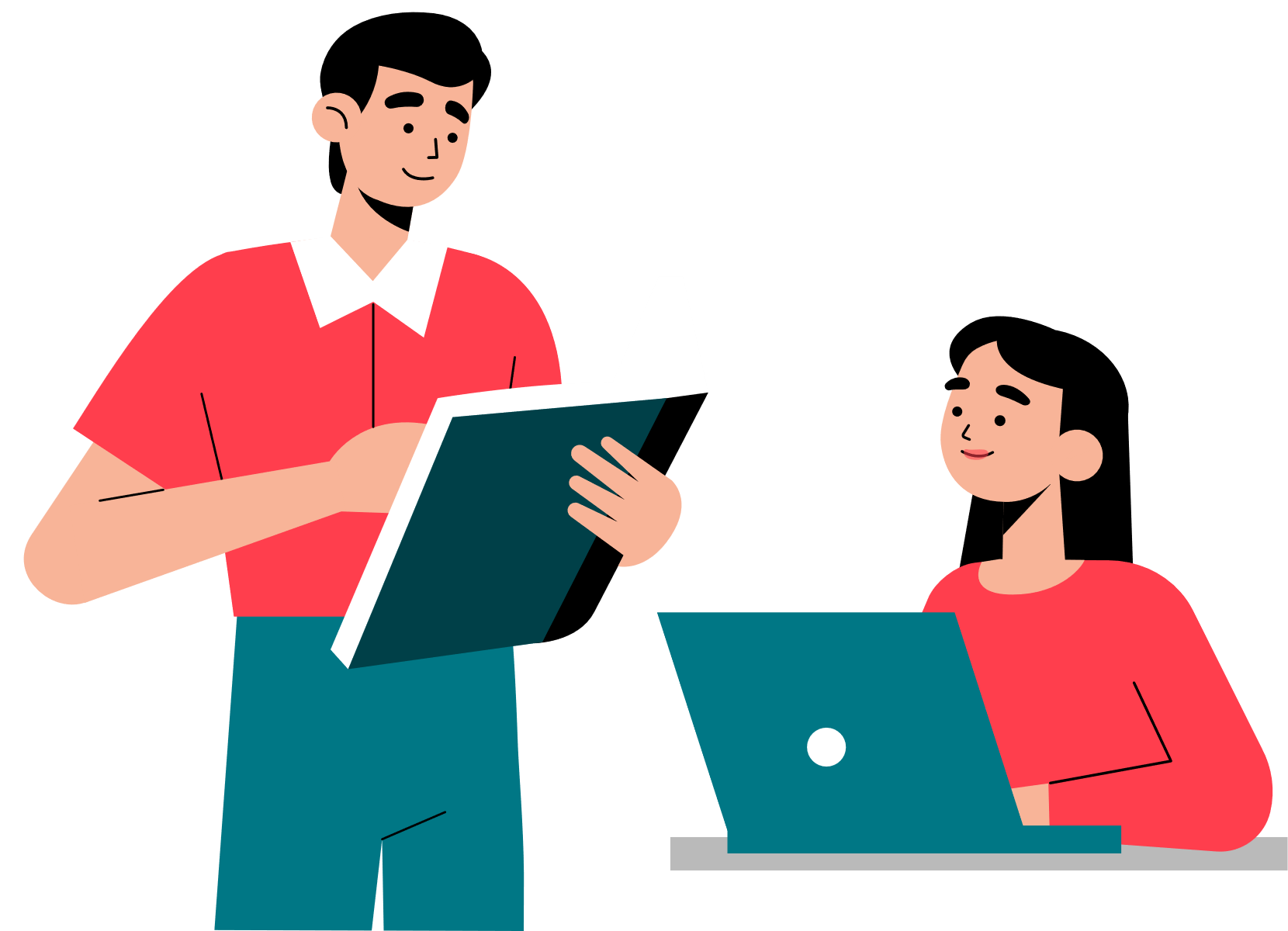 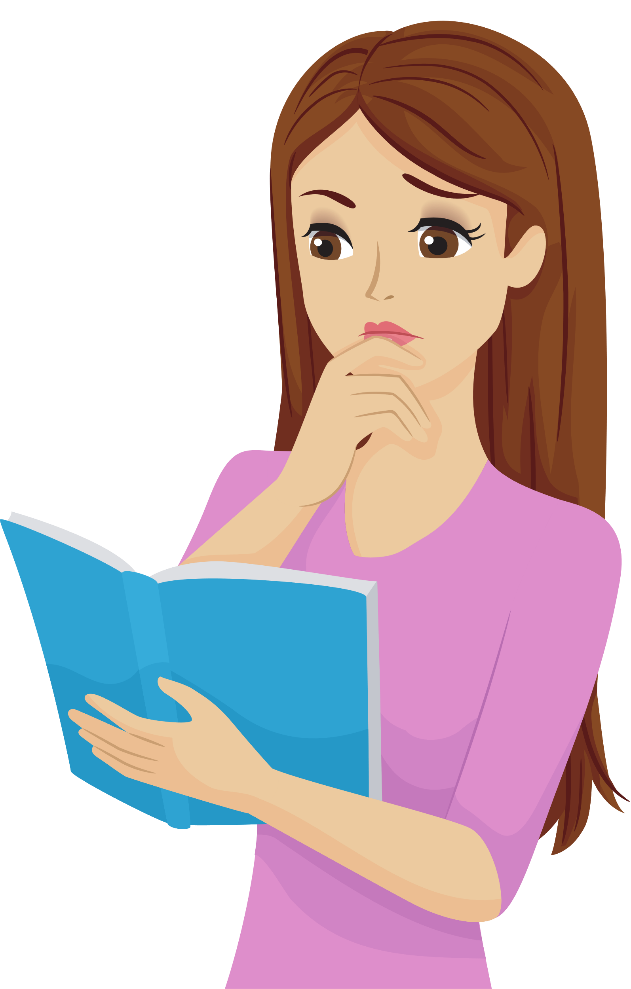 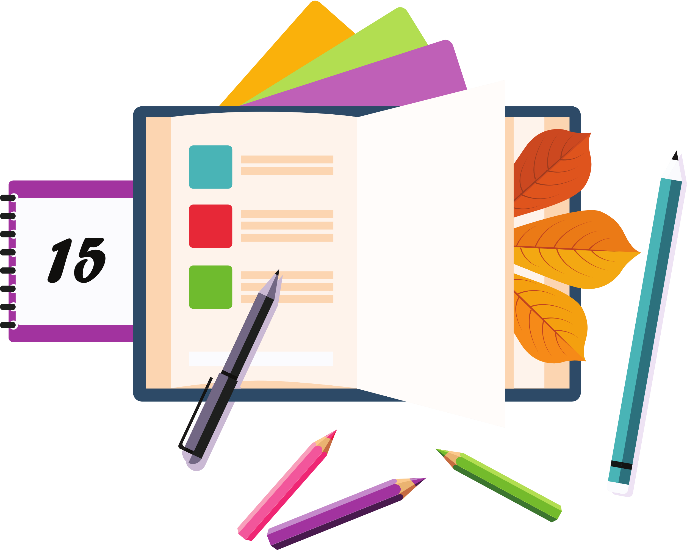 Bài 2. Một ca nô chuyển động trên sống với tốc độ không đổi 30km/h. Tính thời gian ca nô đi được quãng đường 15km.
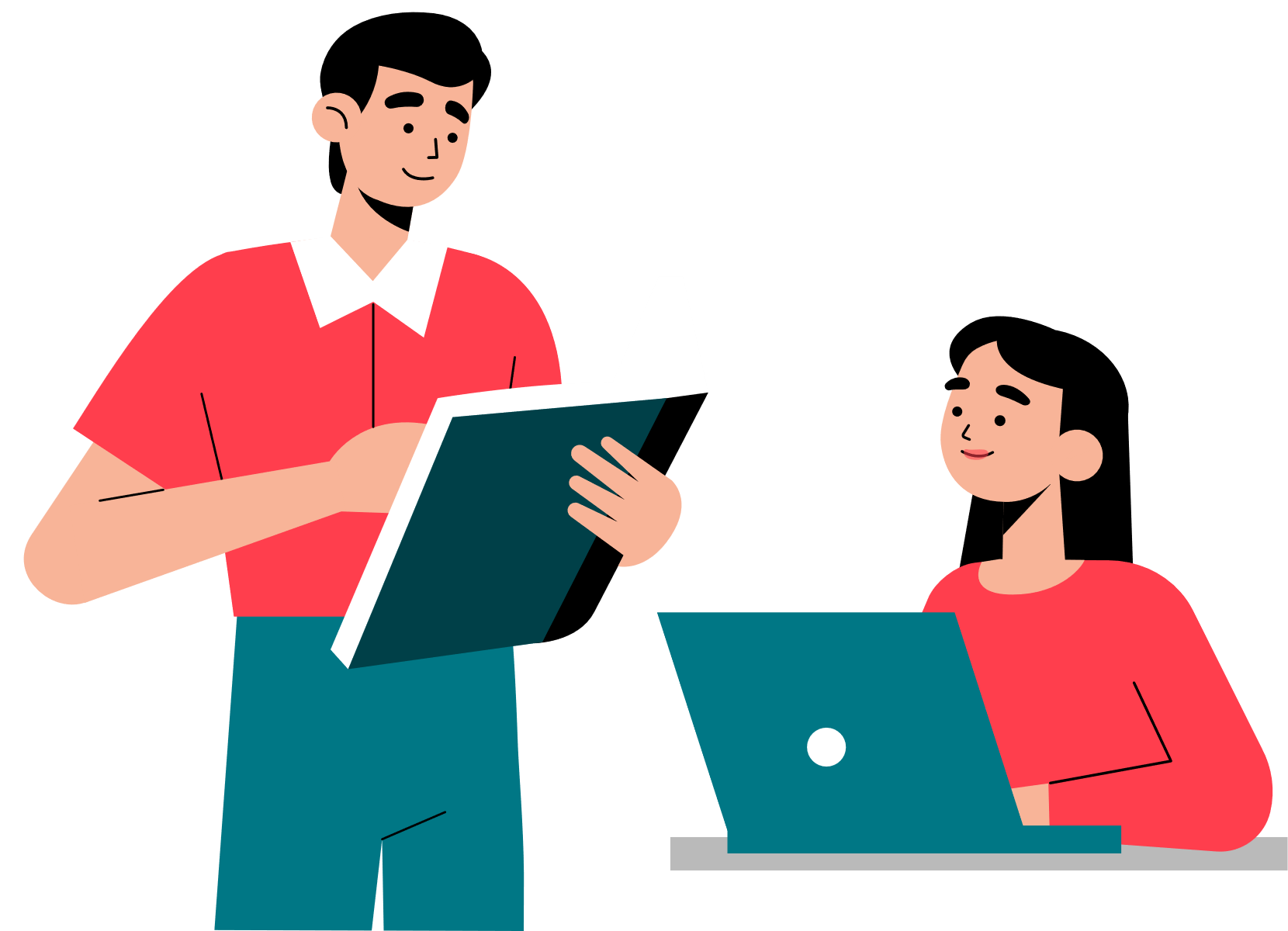 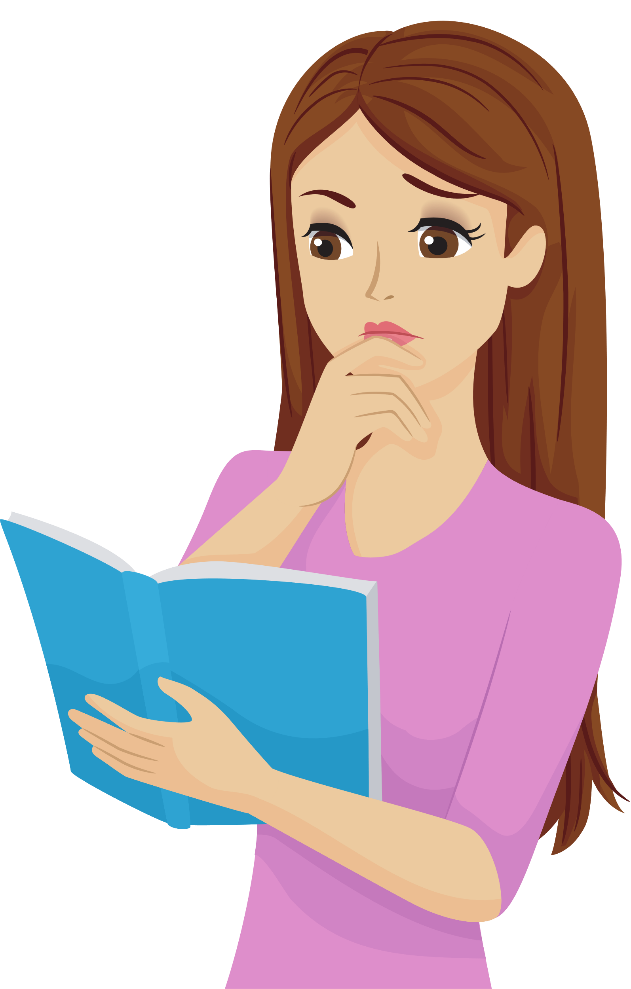 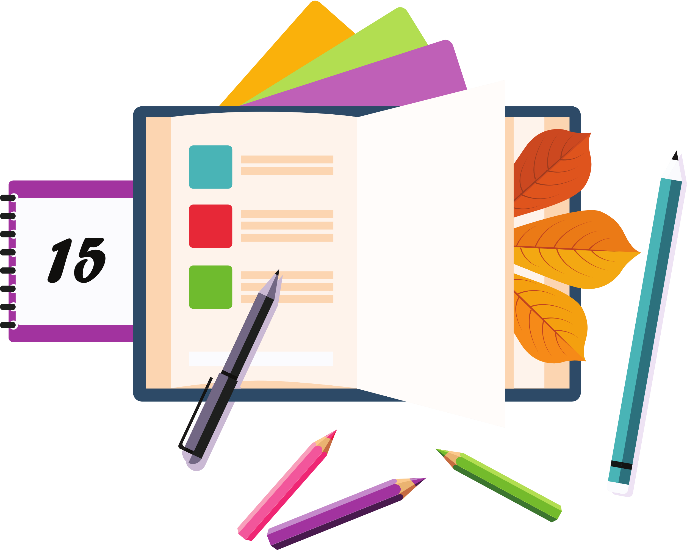 Bài 3. Một người đi xe đạp xuống một cái dốc dài 120m hết 30s. Khi hết dốc, xe lăn tiếp một quãng đường nằm ngang dài 60m trong 24s rồi dừng lại. Tính vận tốc trung bình của xe trên quãng đường dốc, quãng đường nằm ngang và trên cả hai quãng đường.
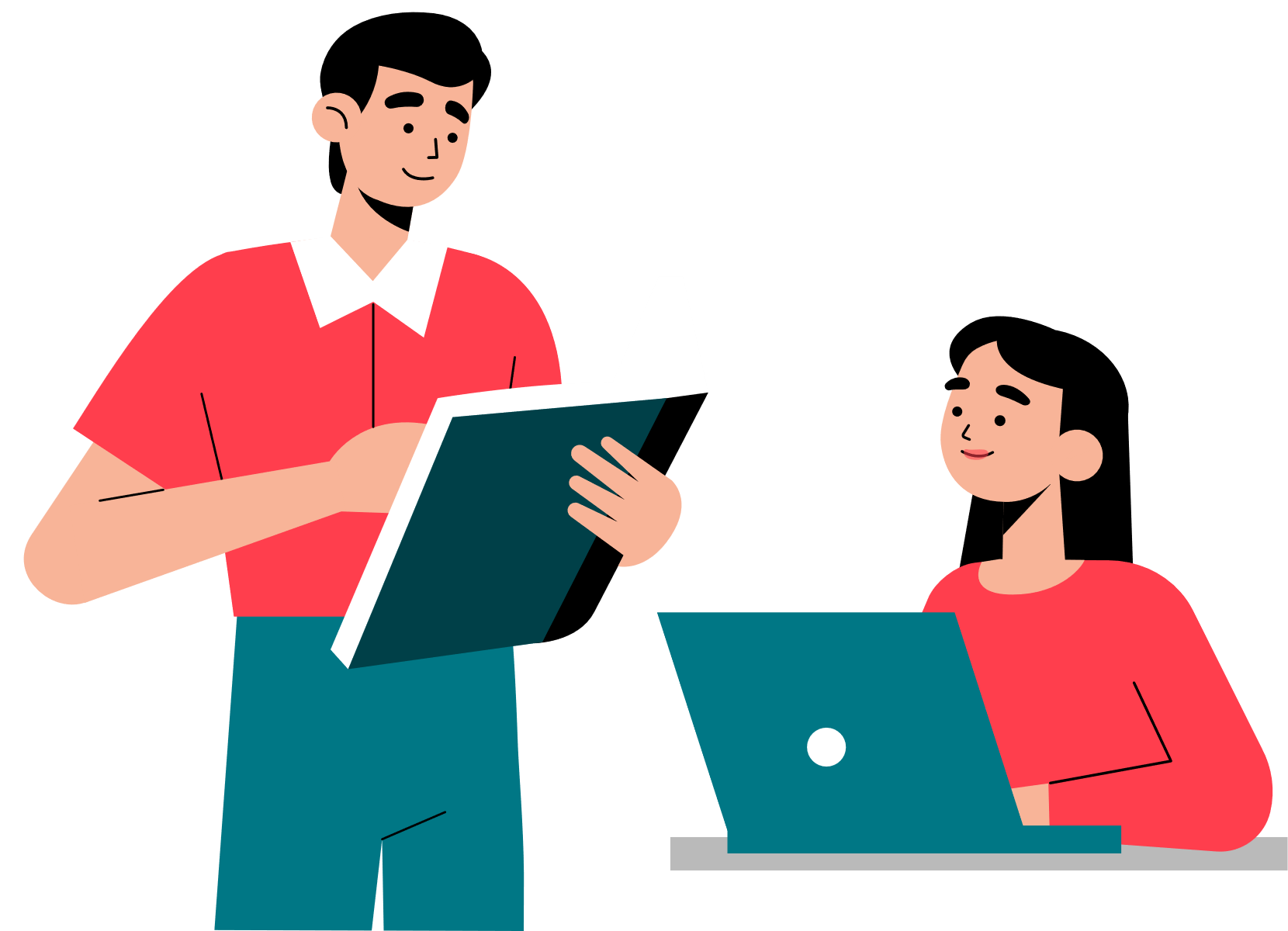 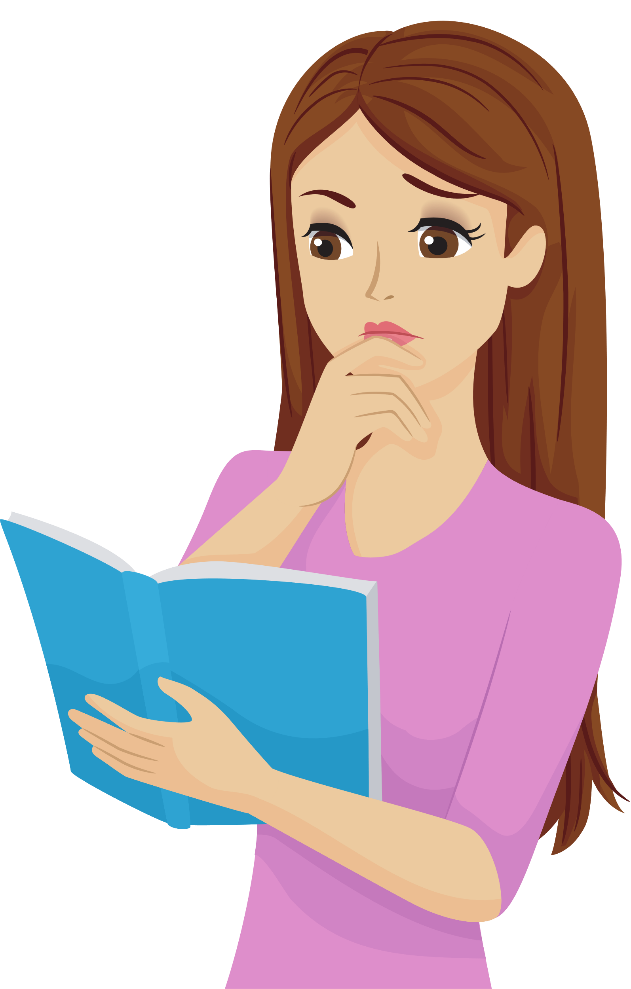 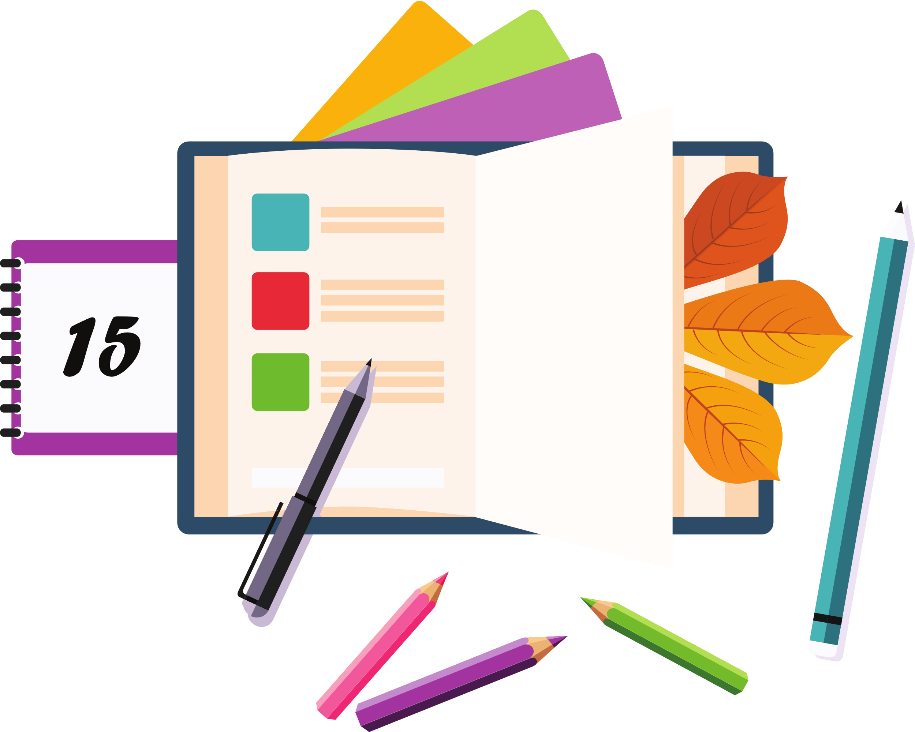 Tóm tắt:
s1=120m
s2=60m
t1=30s
t2=24s 
---------
vtb1=? 
vtb2=?
vtb =?
HƯỚNG DẪN VỀ NHÀ
2
1
3
Hoàn thành bài tập SGK
Tìm hiểu trước nội dung 
Bài 9. Đồ thị quãng đường - thời gian.
Ôn tập và ghi nhớ kiến thức đã học
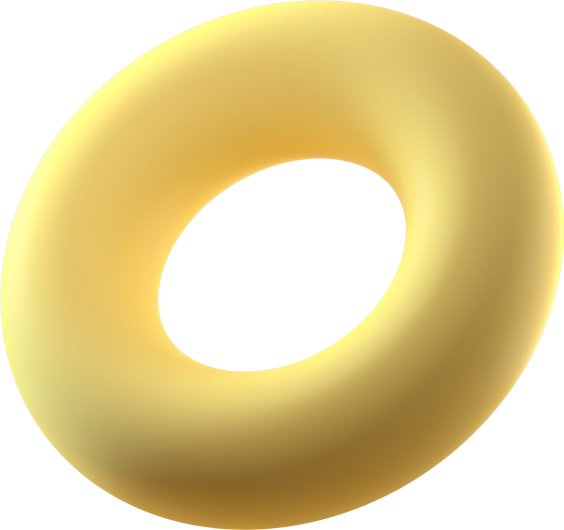 CẢM ƠN CÁC EM ĐÃ LẮNG NGHE BÀI GIẢNG!
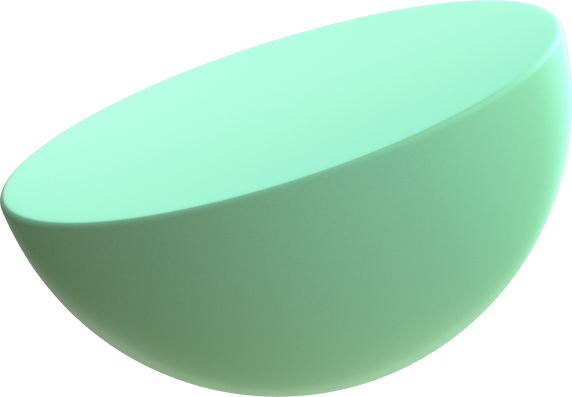 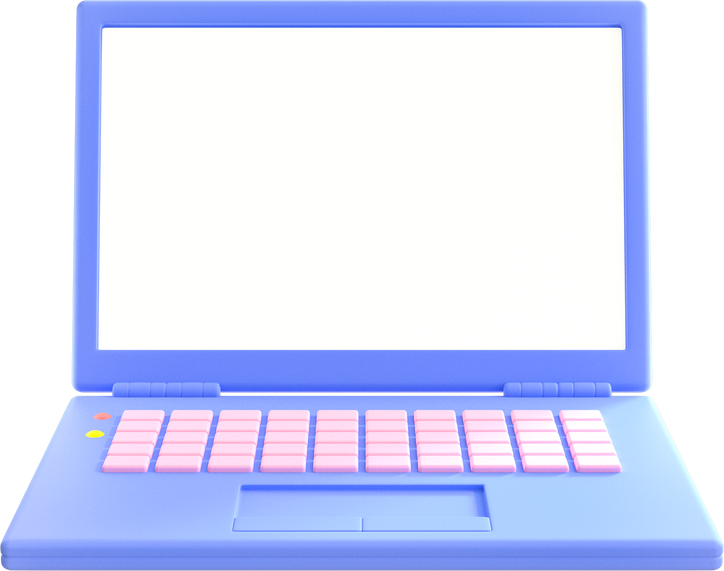 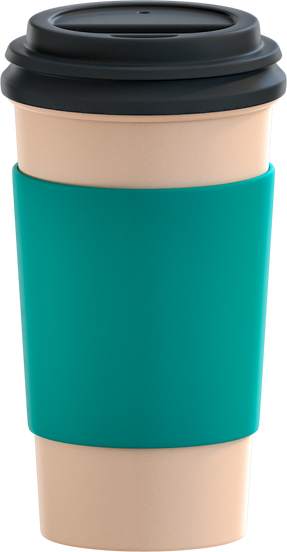 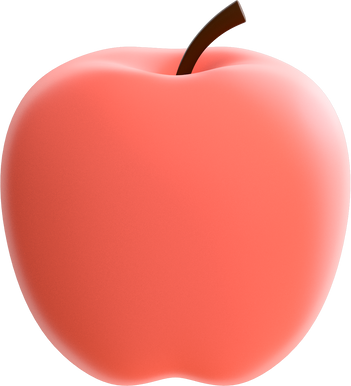